OASIS User Training for Certification Bodies
Part 1 – Public Section

July, 2013
OASIS User Training for Certification Bodies
Part 1 - Public Section
Training Content:
Overview
New Users
Login for Registered Users
The Main Screen
Change Summary
My Watch List
My Email Notification
Feedback – General
Feedback - Path 1
Feedback – Path 2
General Information Searches
IAQG Member Companies
National Aerospace Industry Associations
National Accreditation Bodies (NABs)
Certification Bodies (CBs)
Auditor Authentication Bodies (AABs)
Auditors (AEA/non-AEA)
Training Provider Approval Bodies (TPAB)
Approved Training Providers (ATP)
Certified Suppliers Directory
Help and Information
Page 2
OASIS User Training for Certification Bodies
Overview:
Background
OASIS contains two primary sections
Data Search (Public) Section
Applications (User group-specific) Section
OASIS uses English as its main language.  
Written skills associated with that language are essential.

Scope of Training
This training is designed to provide detailed guidance for Certification
Body (CB) personnel who will be entering data into OASIS
Part 1 covers Public Section functions
Part 2 covers Applications for the CB user group.
Page 3
OASIS User Training for Certification Bodies
Part 1 - Public Section
Training Content:
Overview
New Users
Login for Registered Users
The Main Screen
Change Summary
My Watch List
My Email Notification
Feedback – General
Feedback - Path 1
Feedback – Path 2
General Information Searches
IAQG Member Companies
National Aerospace Industry Associations
National Accreditation Bodies (NABs)
Certification Bodies (CBs)
Auditor Authentication Bodies (AABs)
Auditors (AEA/non-AEA)
Training Provider Approval Bodies (TPAB)
Approved Training Providers (ATP)
Certified Suppliers Directory
Help and Information
Page 4
OASIS Public Section
New Users
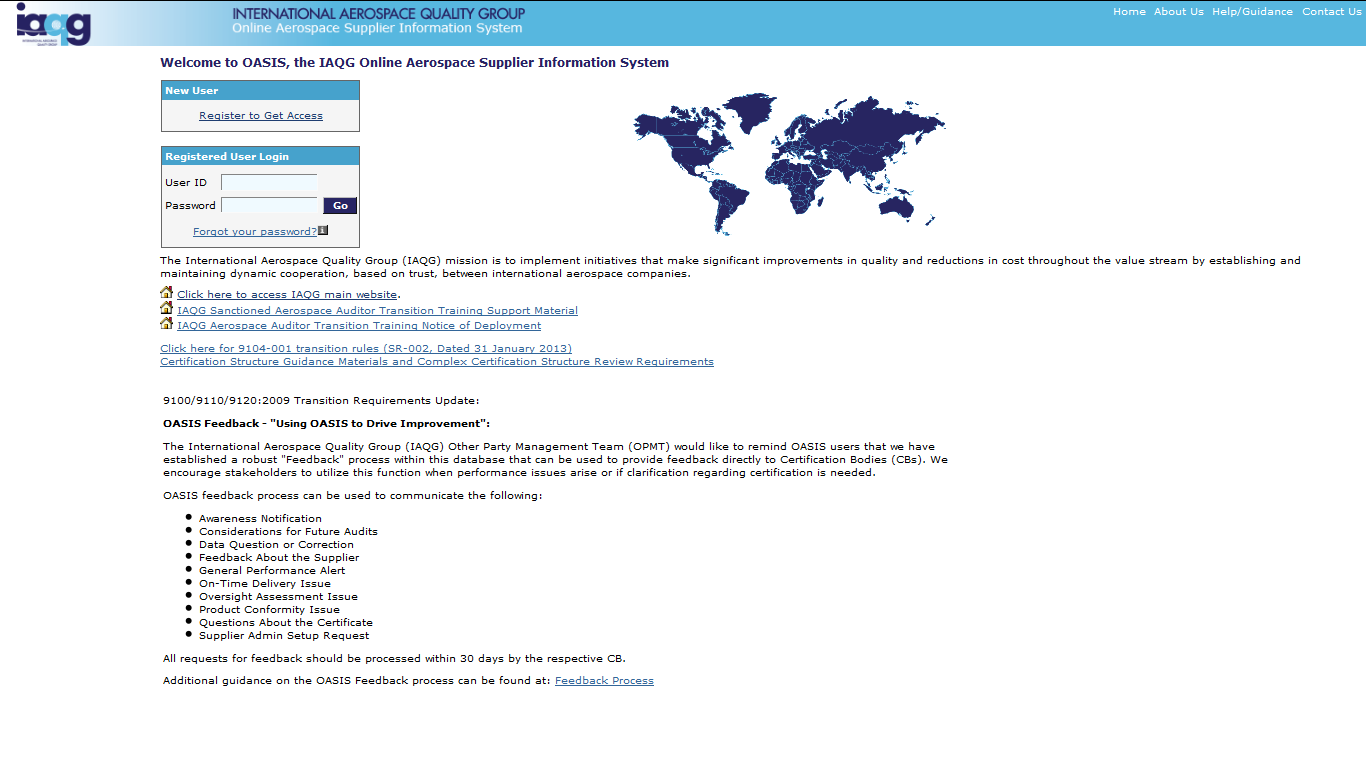 Click here 
to 
Register
http://www.iaqg.org/oasis
Page 5
OASIS Public Section
New Users
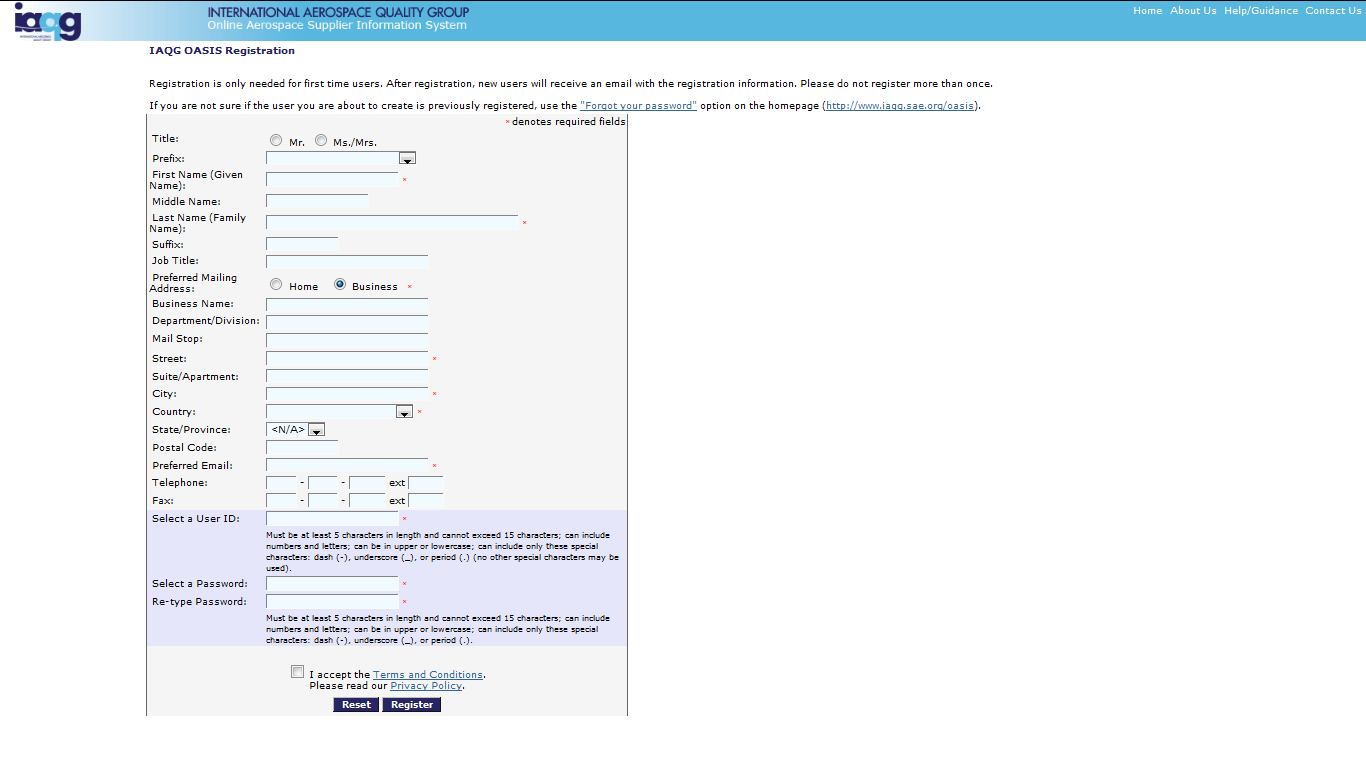 Complete all details, accept
Terms and Conditions, 
and click to Register
Page 6
OASIS User Training for Certification Bodies
Part 1 - Public Section
Training Content:
Overview
New Users
Login for Registered Users
The Main Screen
Change Summary
My Watch List
My Email Notification
Feedback – General
Feedback - Path 1
Feedback – Path 2
General Information Searches
IAQG Member Companies
National Aerospace Industry Associations
National Accreditation Bodies (NABs)
Certification Bodies (CBs)
Auditor Authentication Bodies (AABs)
Auditors (AEA/non-AEA)
Training Provider Approval Bodies (TPAB)
Approved Training Providers (ATP)
Certified Suppliers Directory
Help and Information
Page 7
OASIS Public Section
Login for Registered Users
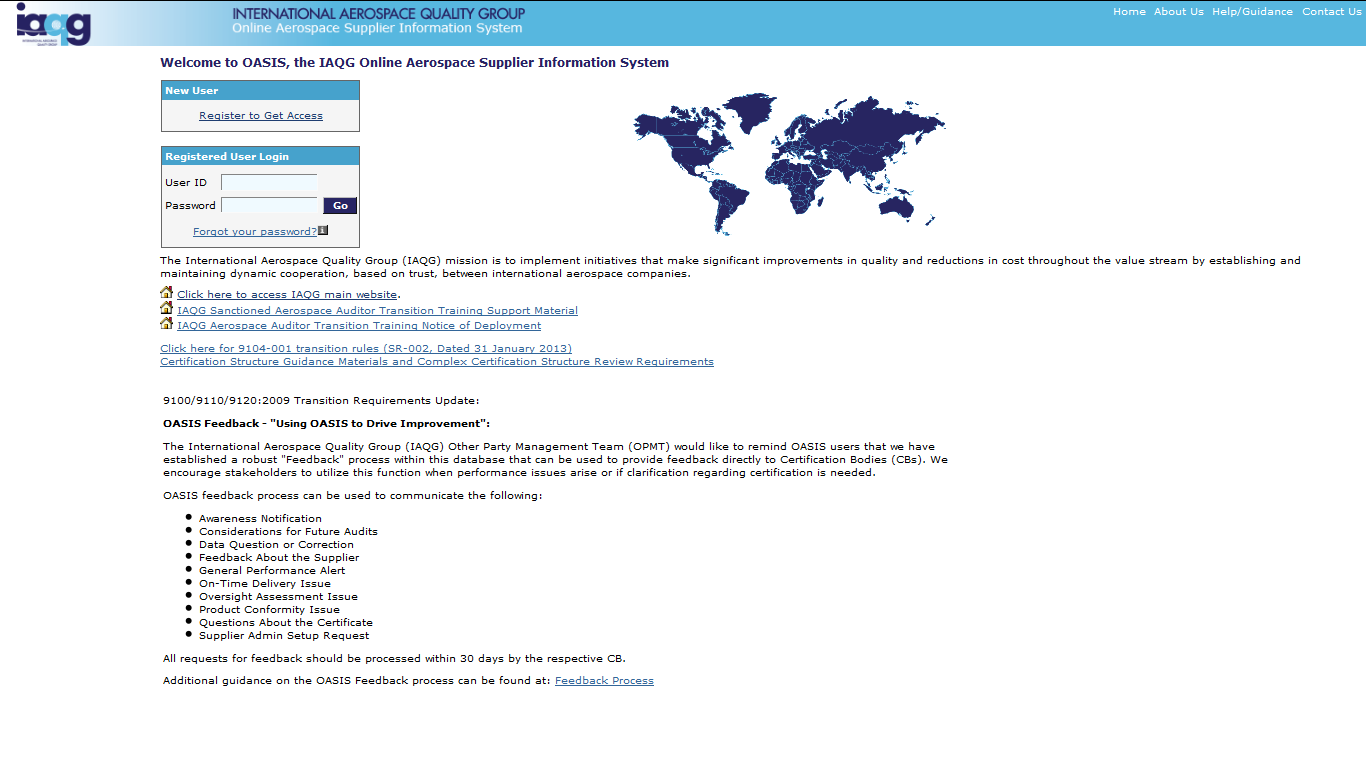 Help and
Guidance
Enter Details
And “Go”
Highlighted
Information
Use to check passwords
and multiple registrations
Page 8
OASIS User Training for Certification Bodies
Part 1 - Public Section
Training Content:
Overview
New Users
Login for Registered Users
The Main Screen
Change Summary
My Watch List
My Email Notification
Feedback – General
Feedback - Path 1
Feedback – Path 2
General Information Searches
IAQG Member Companies
National Aerospace Industry Associations
National Accreditation Bodies (NABs)
Certification Bodies (CBs)
Auditor Authentication Bodies (AABs)
Auditors (AEA/non-AEA)
Training Provider Approval Bodies (TPAB)
Approved Training Providers (ATP)
Certified Suppliers Directory
Help and Information
Page 9
OASIS Public Section
The Main Screen – Individual User Functions
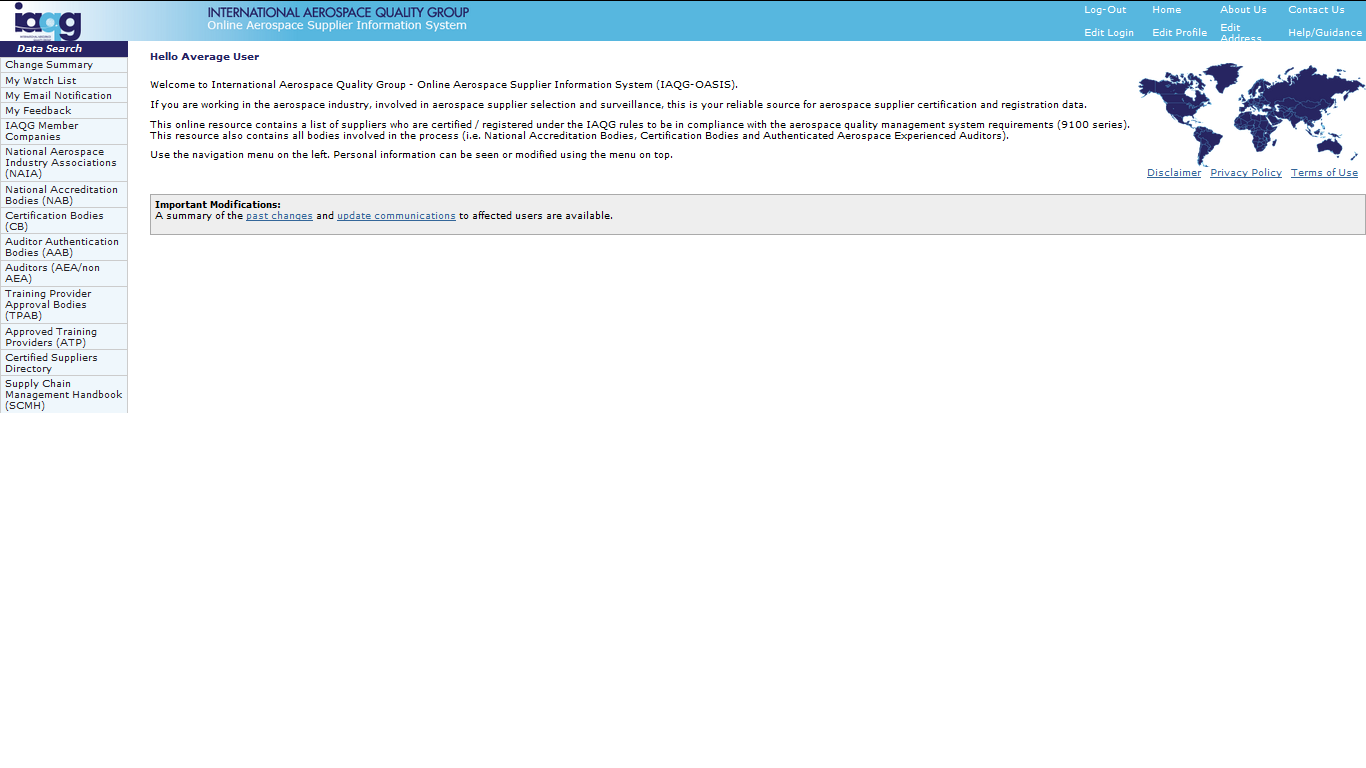 Page 10
OASIS User Training for Certification Bodies
Part 1 - Public Section
Training Content:
Overview
New Users
Login for Registered Users
The Main Screen
Change Summary
My Watch List
My Email Notification
Feedback – General
Feedback - Path 1
Feedback – Path 2
General Information Searches
IAQG Member Companies
National Aerospace Industry Associations
National Accreditation Bodies (NABs)
Certification Bodies (CBs)
Auditor Authentication Bodies (AABs)
Auditors (AEA/non-AEA)
Training Provider Approval Bodies (TPAB)
Approved Training Providers (ATP)
Certified Suppliers Directory
Help and Information
Page 11
OASIS Public Section
Change Summary
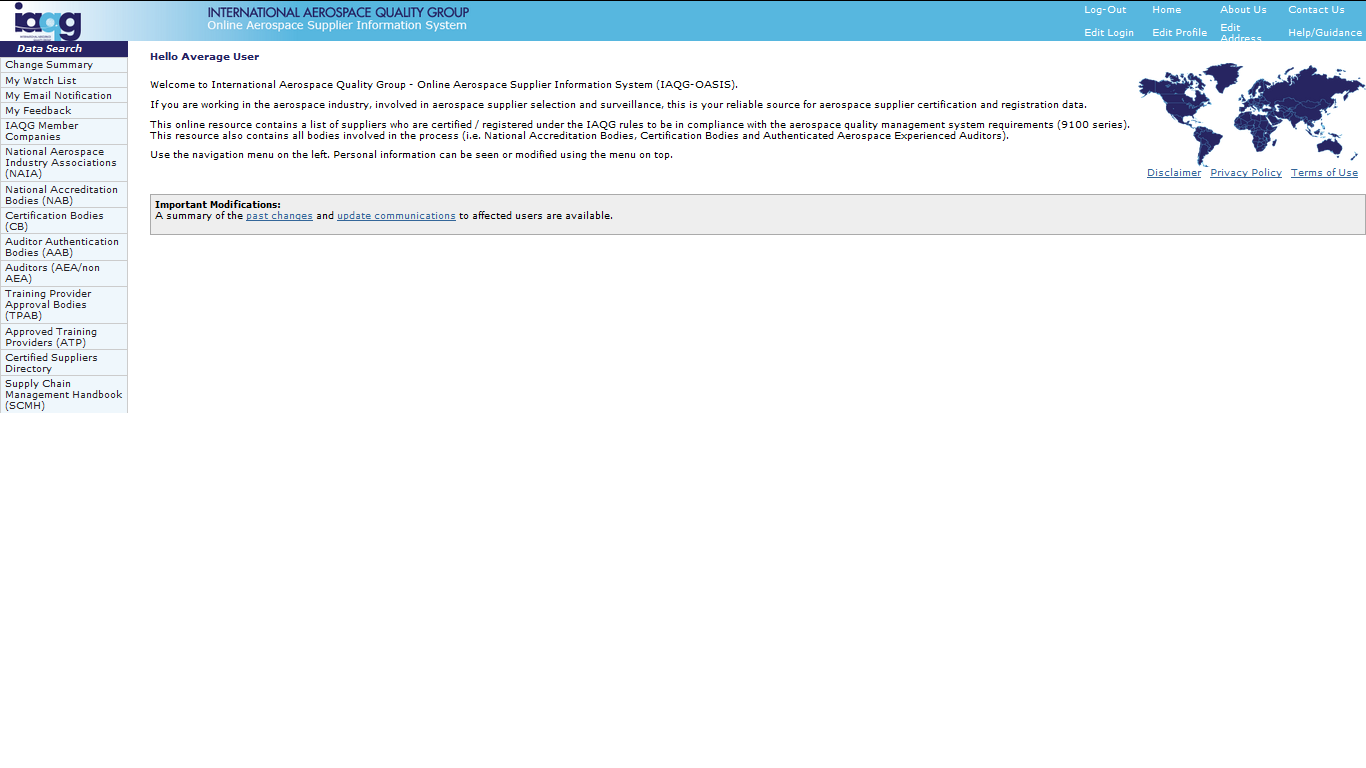 Click to
Access
View certification/authentication change history associated with Suppliers, NABs/CBs/AABs and Auditors
Page 12
OASIS Public Section
Change Summary
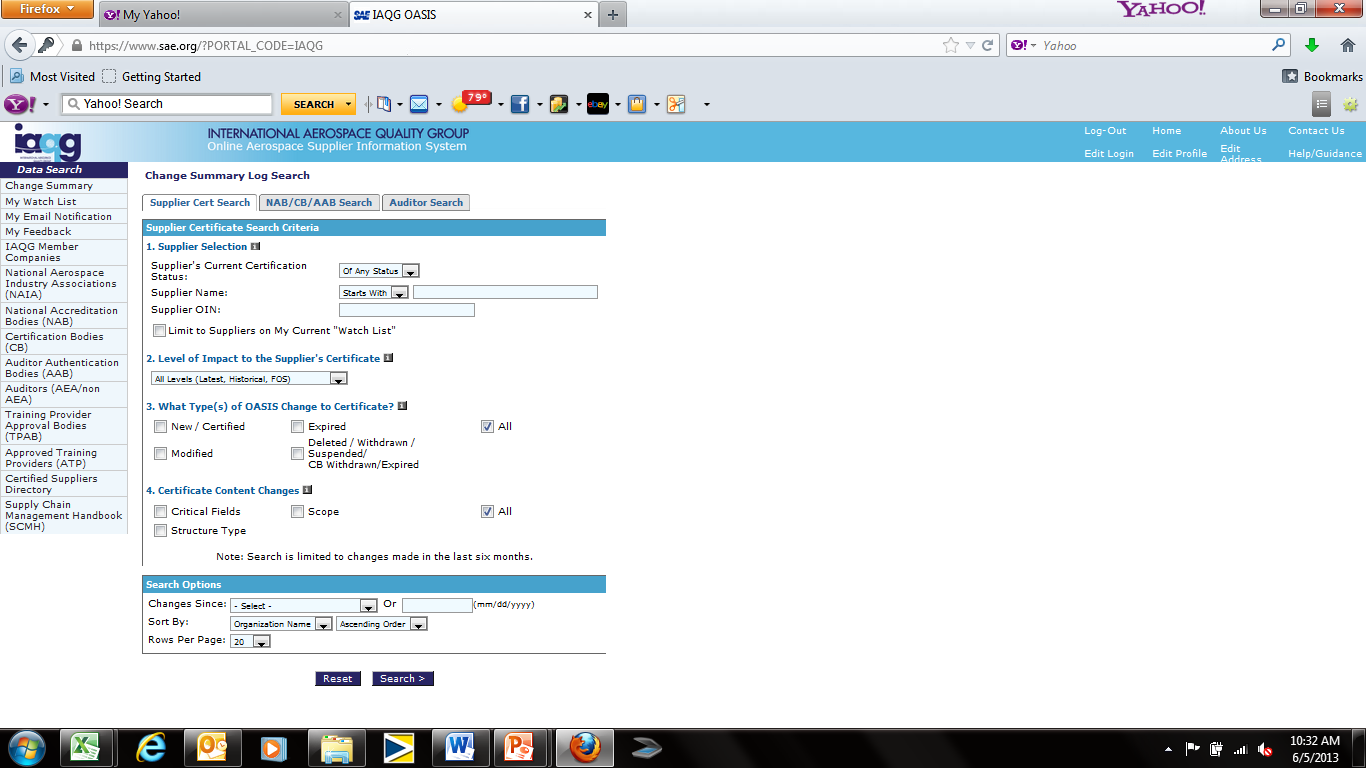 Select user group
for search
6-month change
     data available
Search functionality
allows entering all
or part of name
Page 13
OASIS User Training for Certification Bodies
Part 1 - Public Section
Training Content:
Overview
New Users
Login for Registered Users
The Main Screen
Change Summary
My Watch List
My Email Notification
Feedback – General
Feedback - Path 1
Feedback – Path 2
General Information Searches
IAQG Member Companies
National Aerospace Industry Associations
National Accreditation Bodies (NABs)
Certification Bodies (CBs)
Auditor Authentication Bodies (AABs)
Auditors (AEA/non-AEA)
Training Provider Approval Bodies (TPAB)
Approved Training Providers (ATP)
Certified Suppliers Directory
Help and Information
Page 14
OASIS Public Section
My Watch List
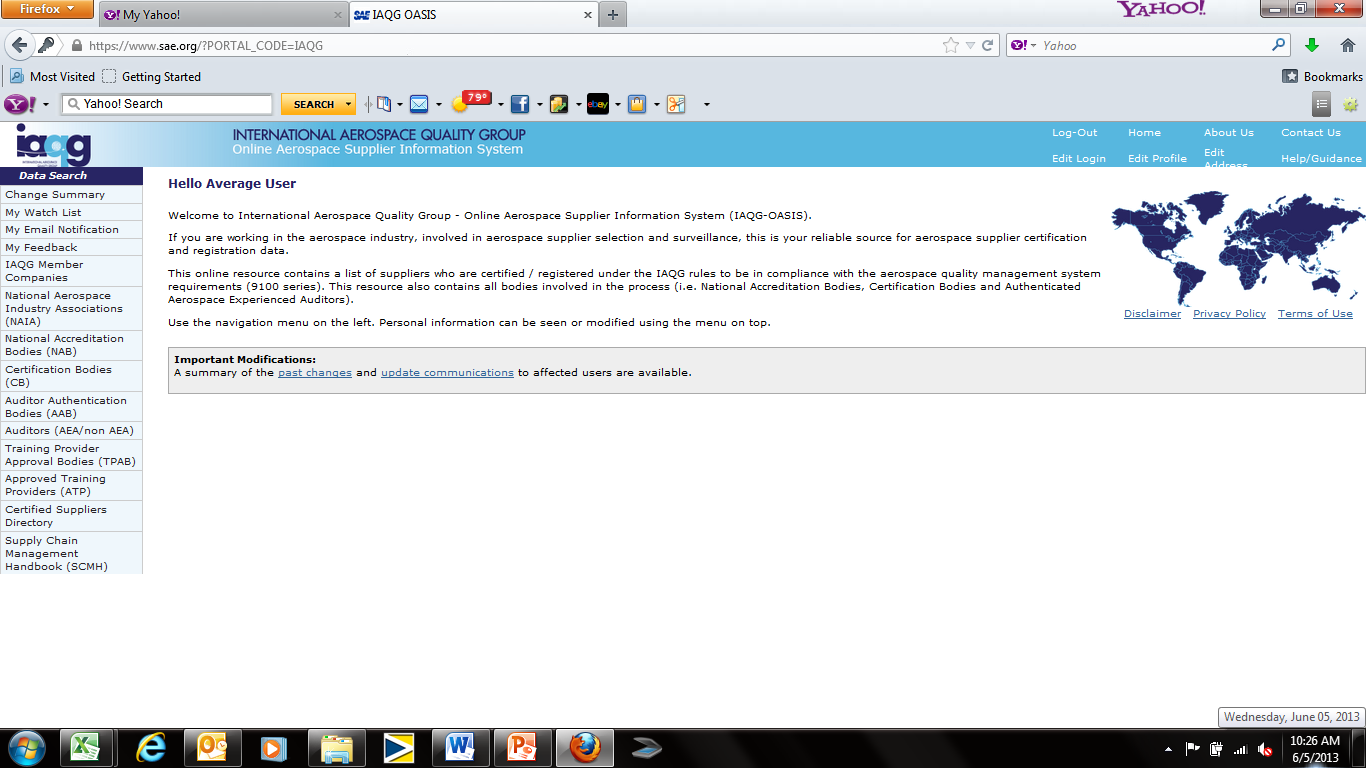 Click to
Access
Create user-specific list of Suppliers, NABs/CBs/AABs and/or Auditors to monitor certification/authentication changes.  Use that list to enable receipt of  “Email Notification of Changes.”
Page 15
OASIS Public Section
My Watch List
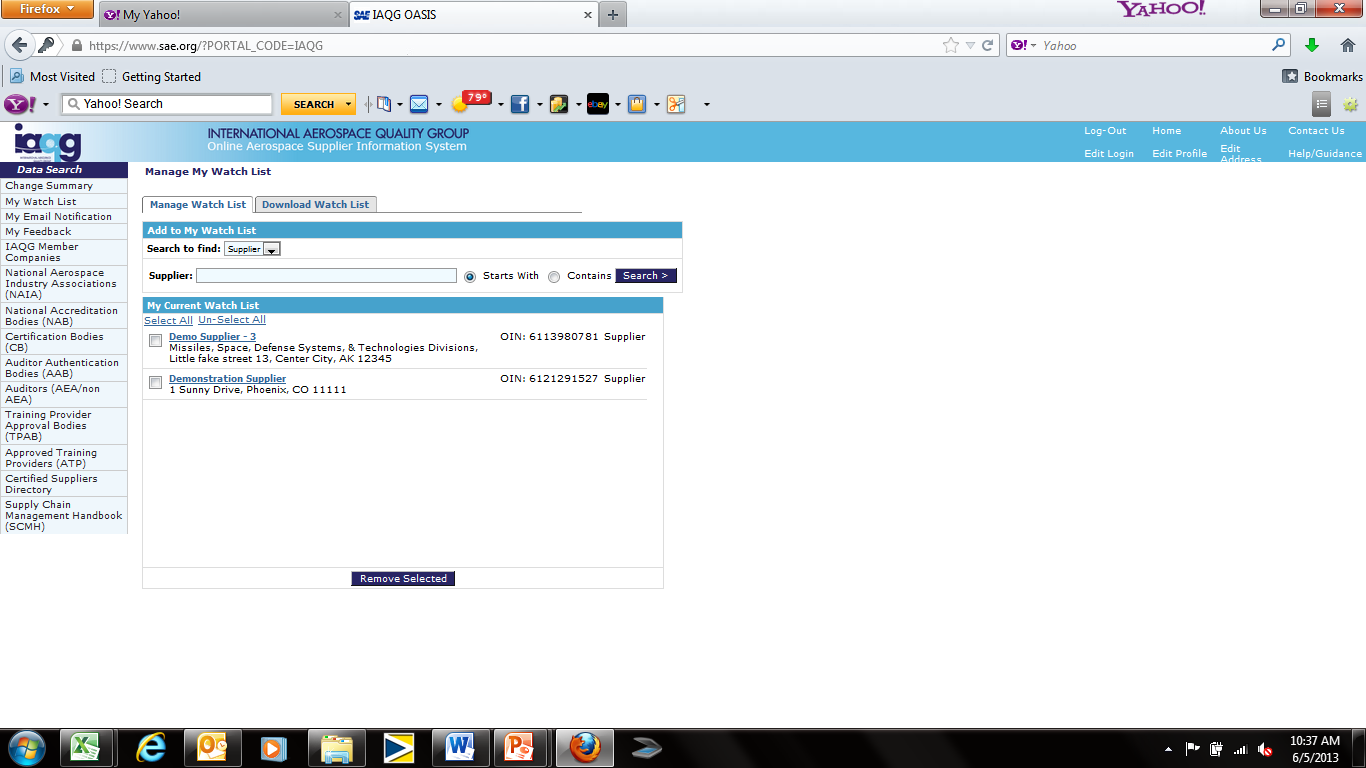 Click to
download
completed
watch list
Click to
search
Click to
select 
user group
Enter name or
part of name
Page 16
OASIS Public Section
My Watch List
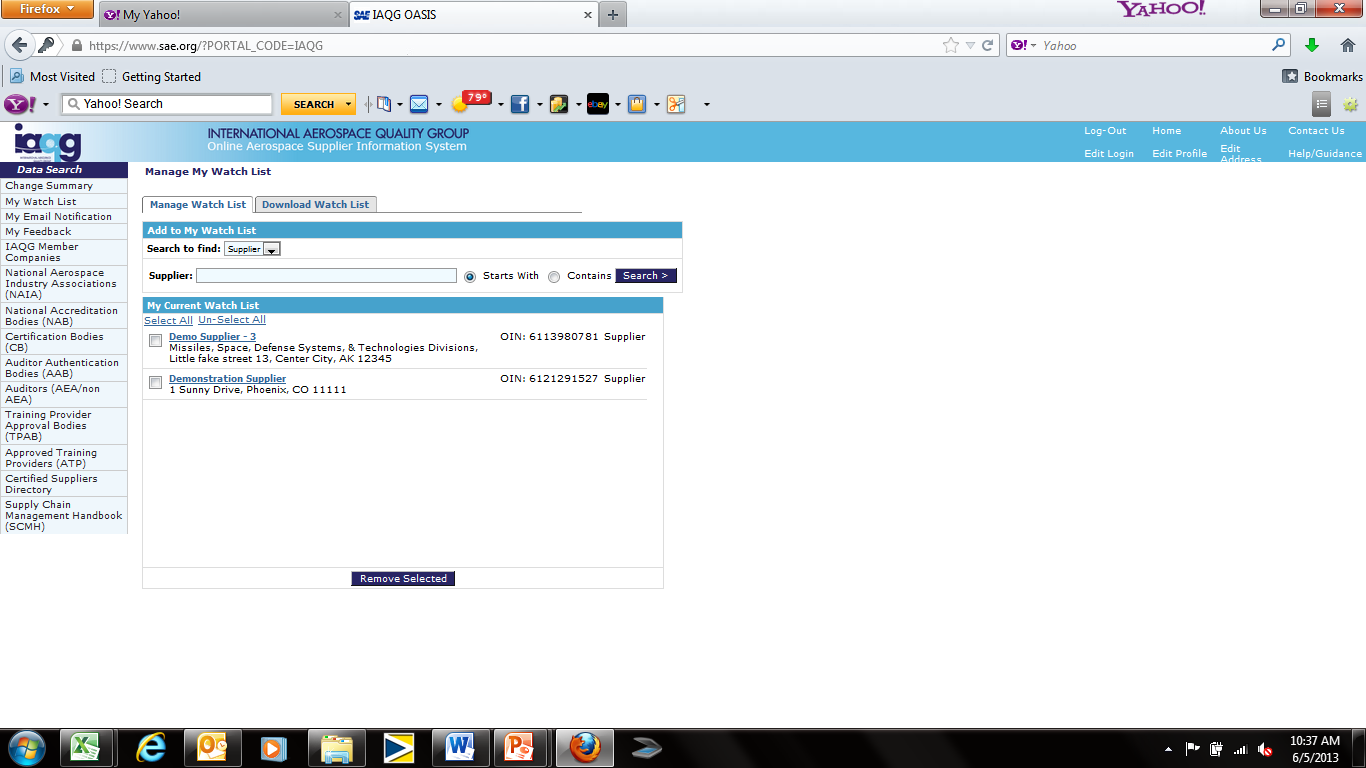 Click to view 
“Certified Supplier 
Directory” entry
Page 17
OASIS Public Section
My Watch List
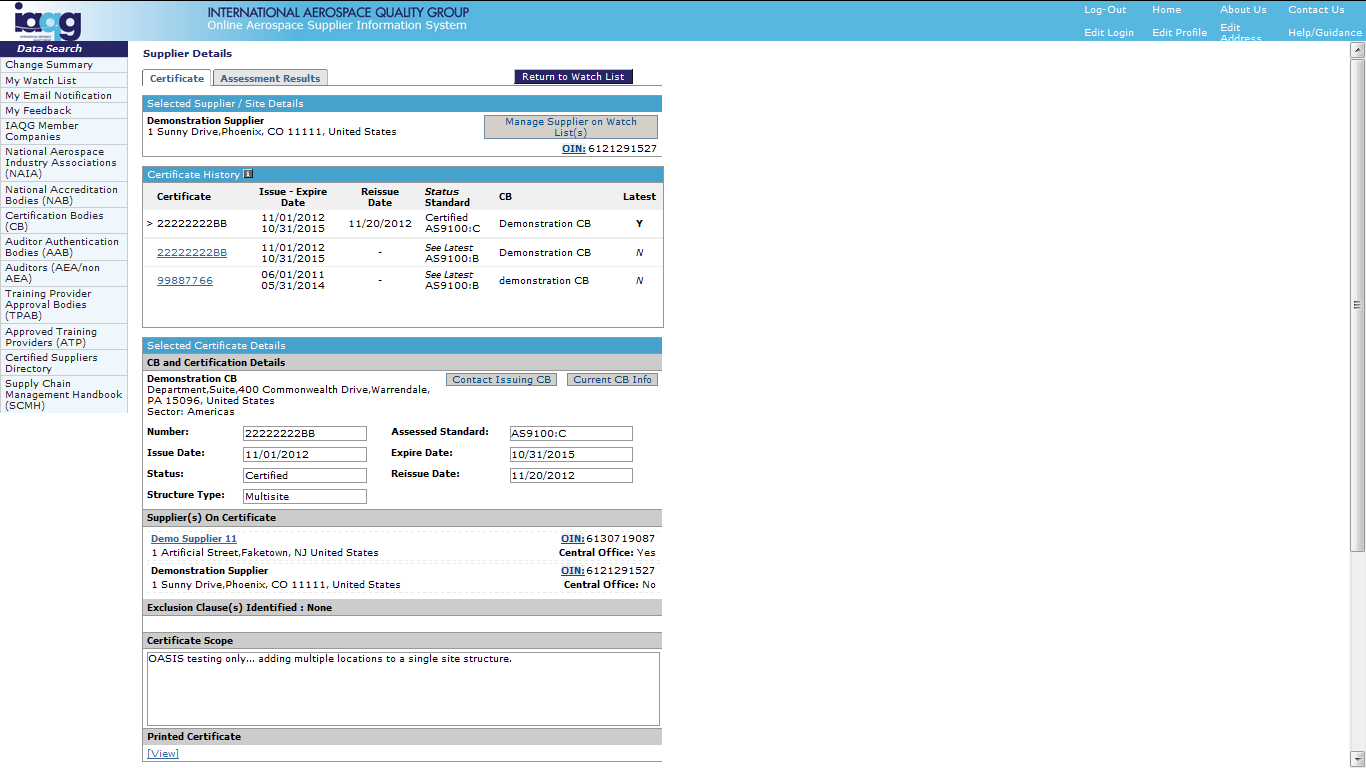 After viewing,
Go back to 
“My Watch List”
Click to view
Certificate or
Assessment Results
Page 18
OASIS Public Section
My Watch List
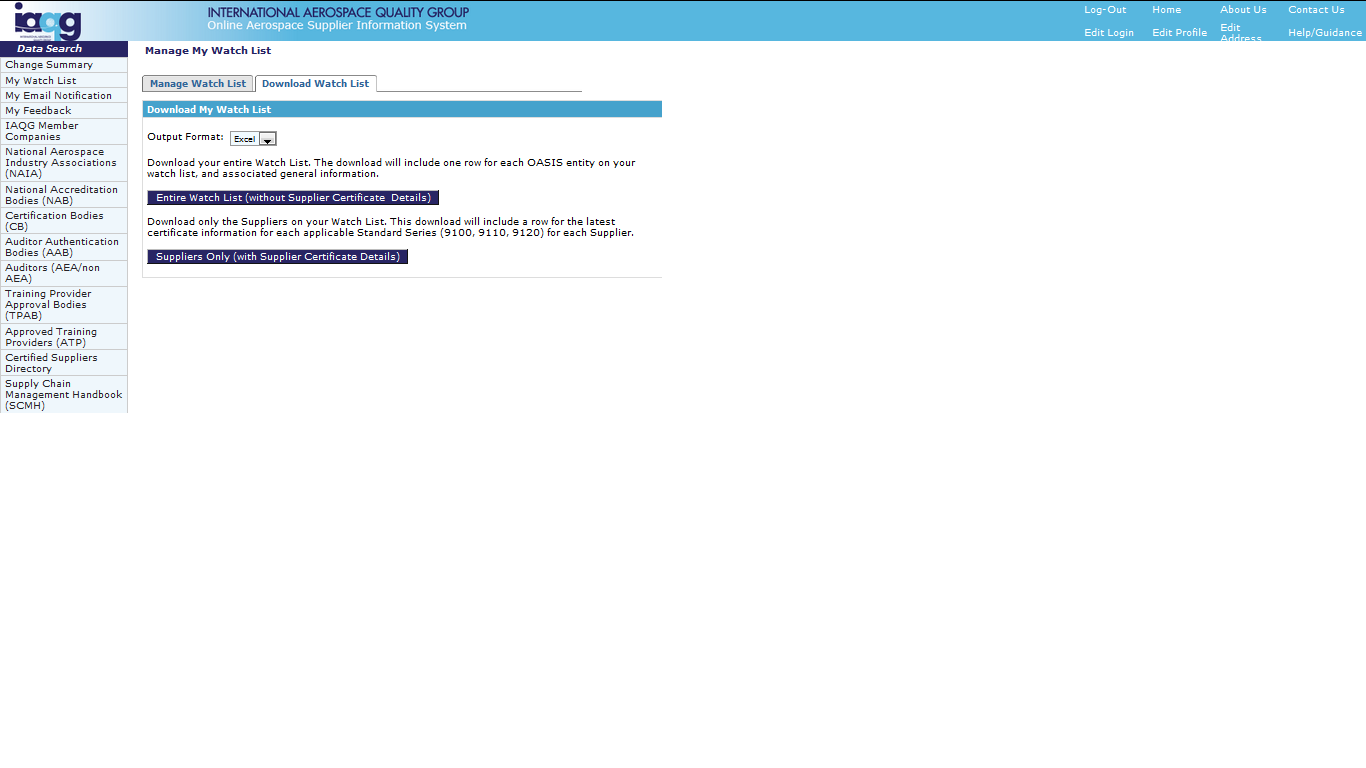 Watch List
download
options
Page 19
OASIS User Training for Certification Bodies
Part 1 - Public Section
Training Content:
Overview
New Users
Login for Registered Users
The Main Screen
Change Summary
My Watch List
My Email Notification
Feedback – General
Feedback - Path 1
Feedback – Path 2
General Information Searches
IAQG Member Companies
National Aerospace Industry Associations
National Accreditation Bodies (NABs)
Certification Bodies (CBs)
Auditor Authentication Bodies (AABs)
Auditors (AEA/non-AEA)
Training Provider Approval Bodies (TPAB)
Approved Training Providers (ATP)
Certified Suppliers Directory
Help and Information
Page 20
OASIS Public Section
My Email Notification
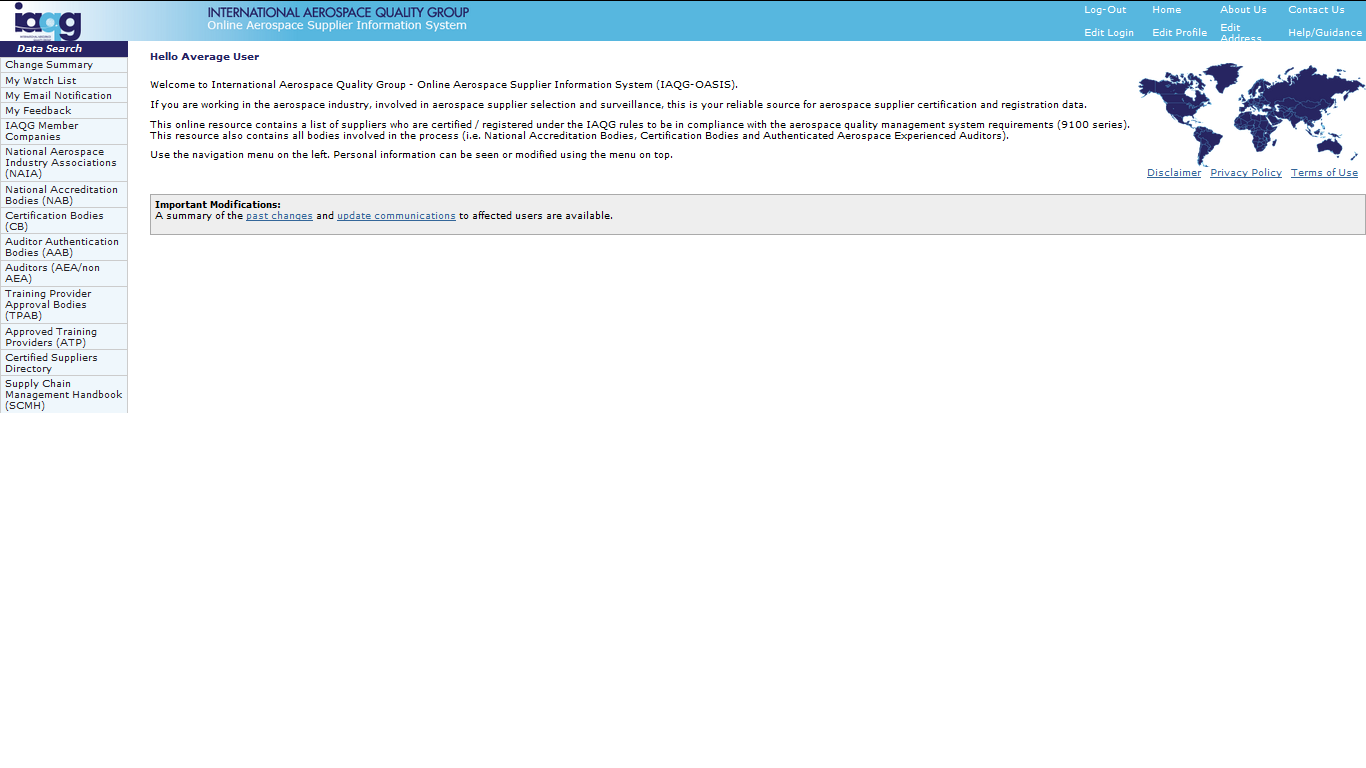 Click to
Access
Page 21
OASIS Public Section
My Email Notification
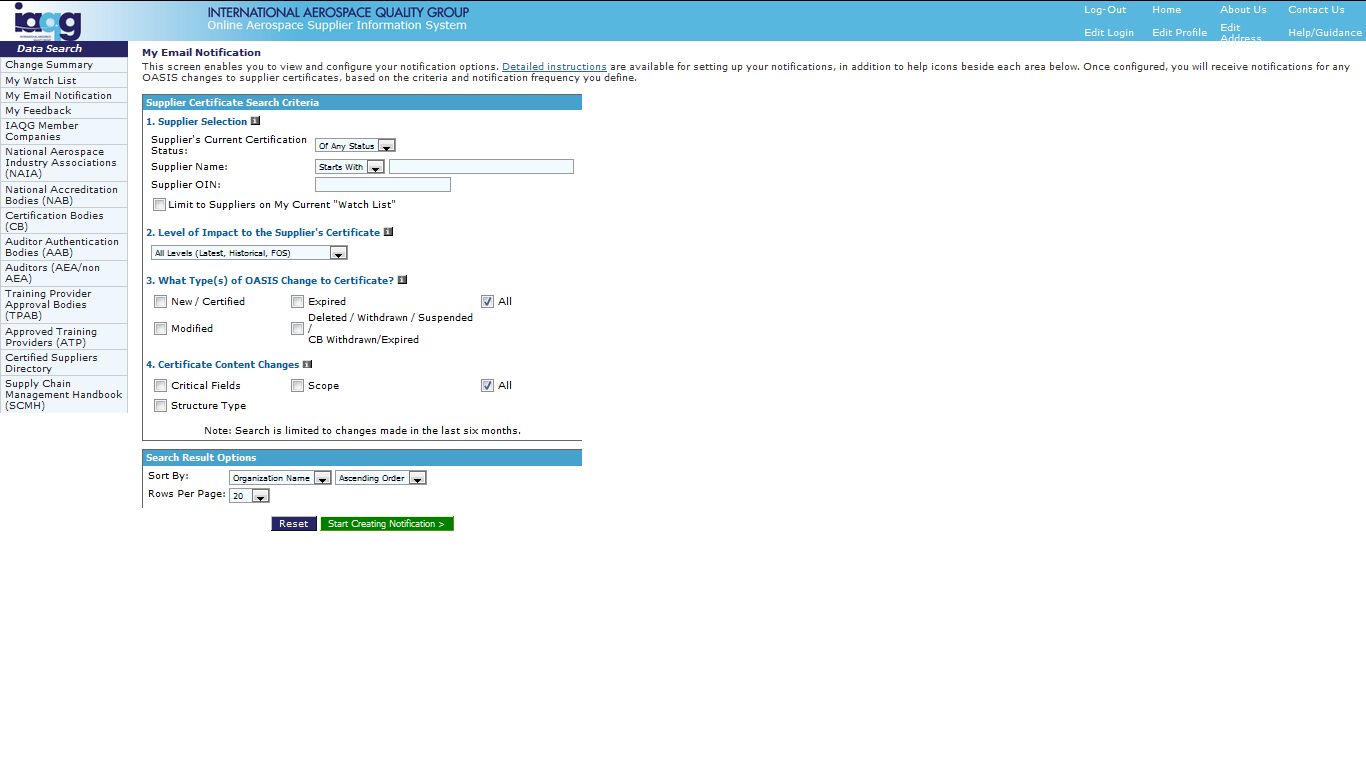 Access “Detailed 
Instructions” for 
specific help
Choose
search
parameters
Click to 
create 
notification
Page 22
OASIS Public Section
My Email Notification
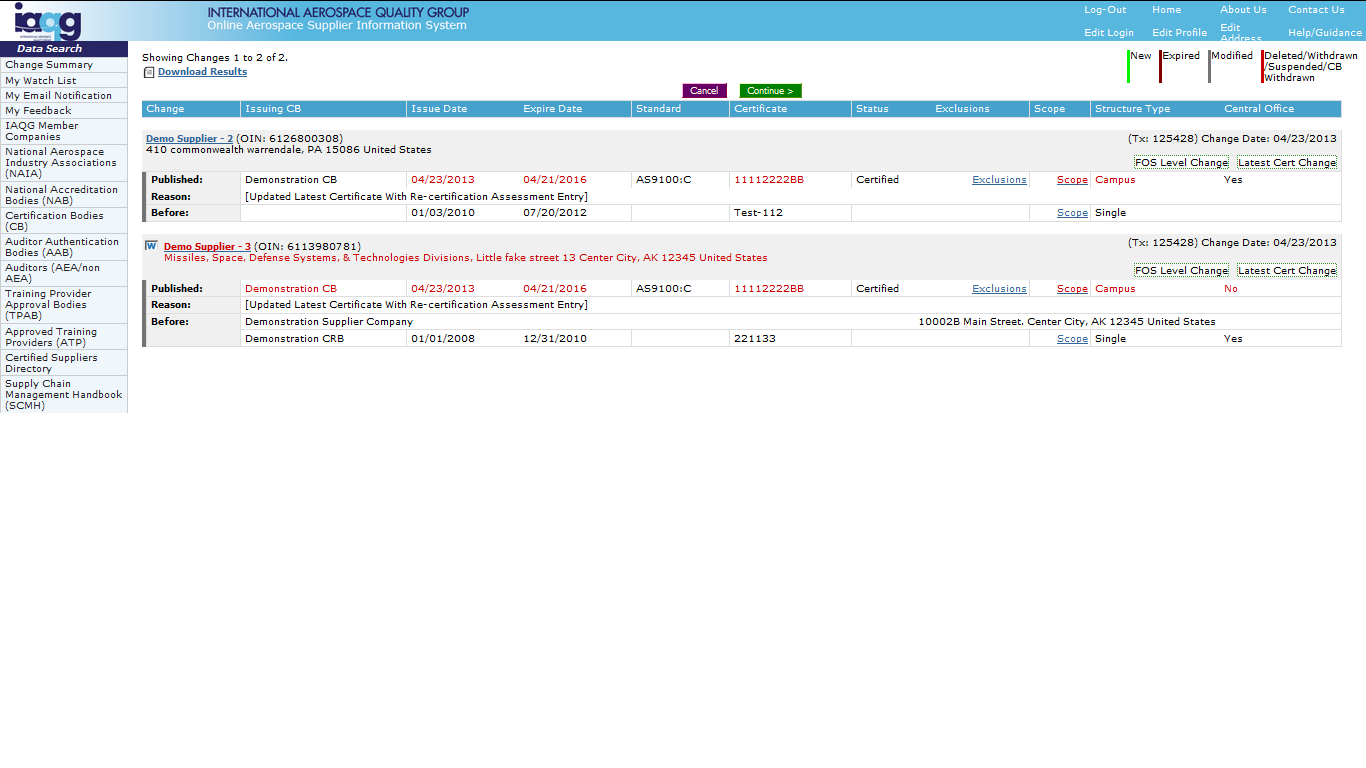 View
notifications
Click to
continue
OASIS Public Section
My Email Notification
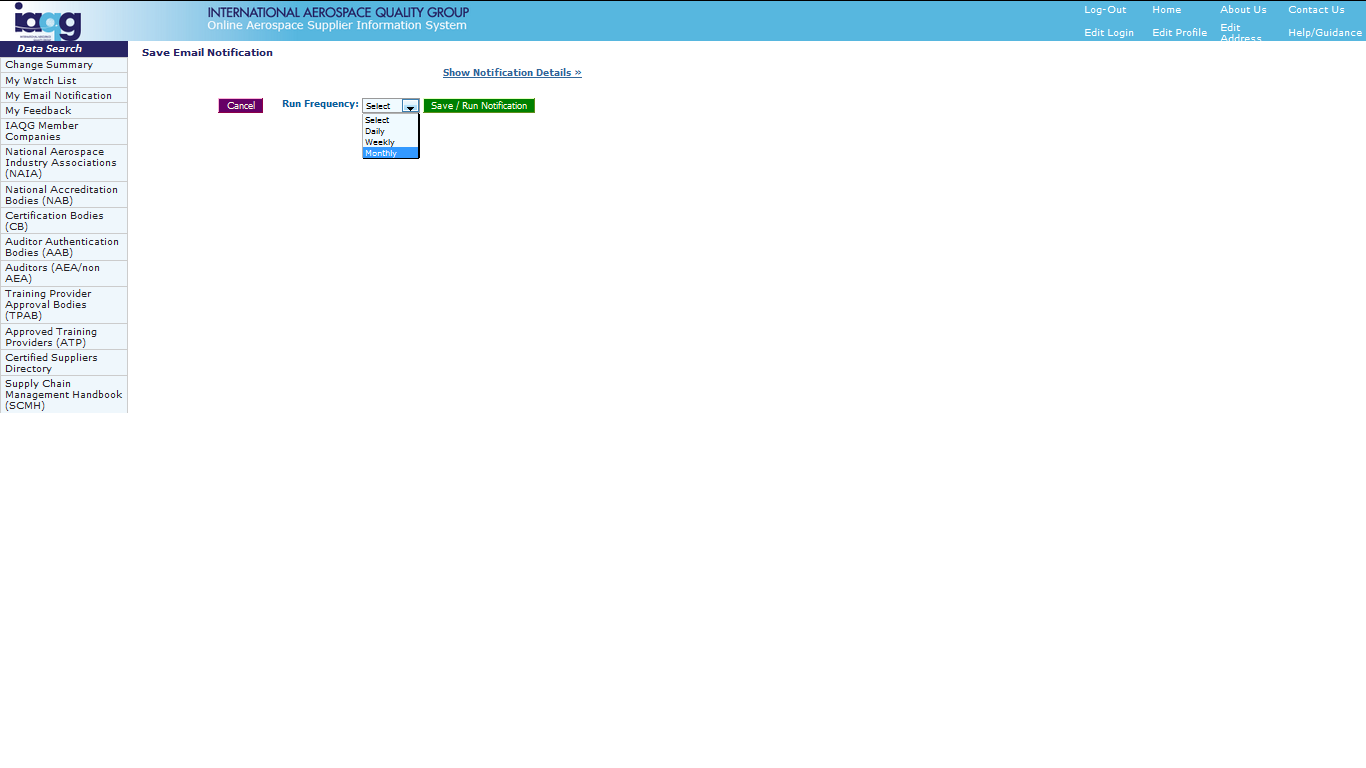 Choose
run
frequency
Click to
save & run
notification
OASIS User Training for Certification Bodies
Part 1 - Public Section
Training Content:
Overview
New Users
Login for Registered Users
The Main Screen
Change Summary
My Watch List
My Email Notification
Feedback – General
Feedback - Path 1
Feedback – Path 2
General Information Searches
IAQG Member Companies
National Aerospace Industry Associations
National Accreditation Bodies (NABs)
Certification Bodies (CBs)
Auditor Authentication Bodies (AABs)
Auditors (AEA/non-AEA)
Training Provider Approval Bodies (TPAB)
Approved Training Providers (ATP)
Certified Suppliers Directory
Help and Information
Page 25
OASIS Public Section
Feedback - General
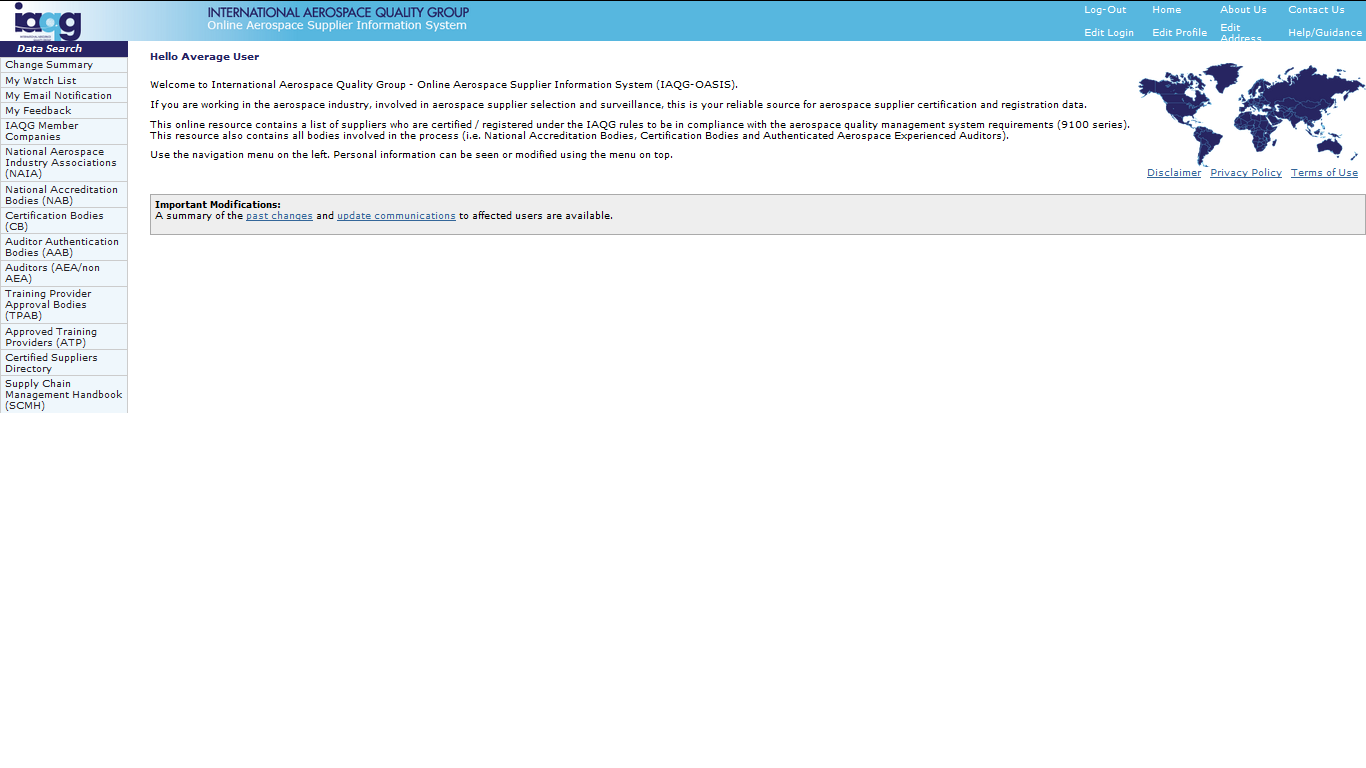 Feedback Path 1:
Click to Access
Feedback Path 2:
Click to Access
Two Feedback paths are available.  Options differ 
depending on the path chosen.
Page 26
OASIS Public Section
Feedback – Path 1
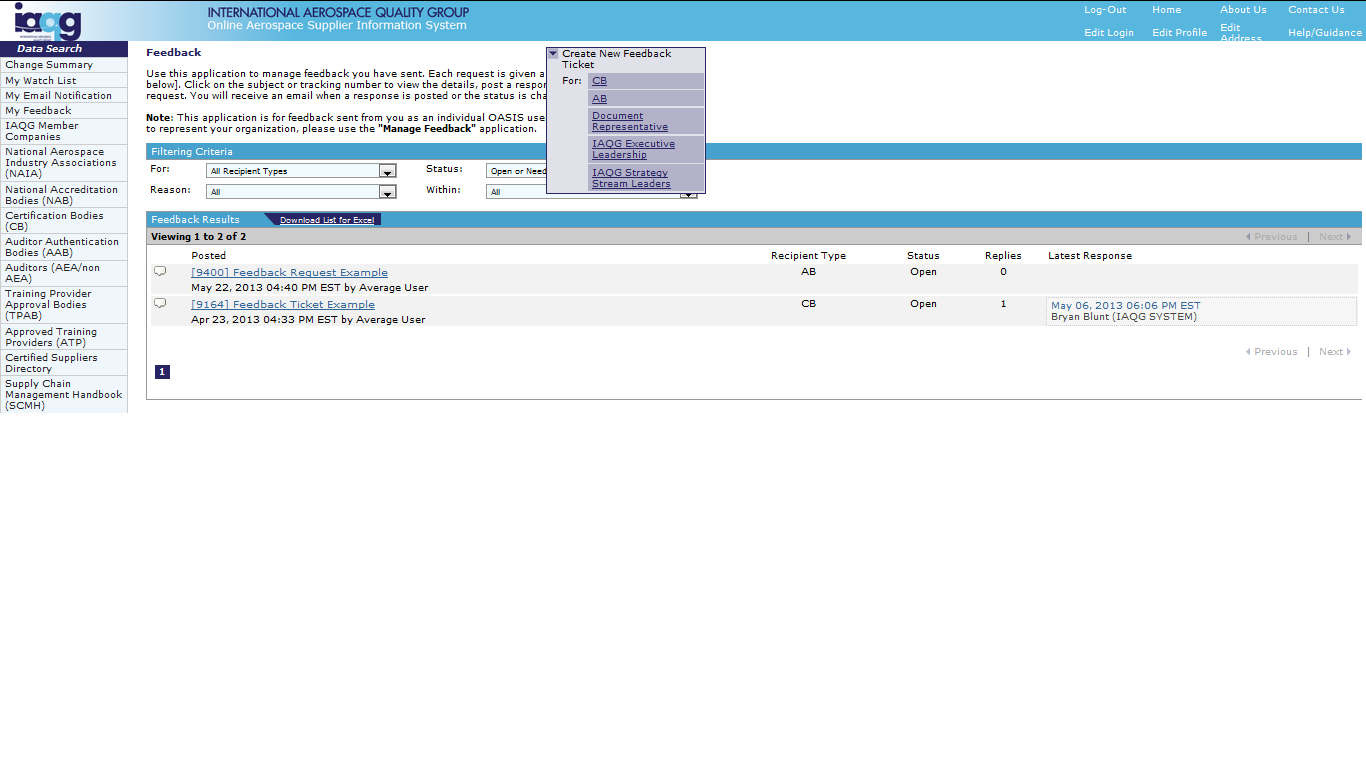 Click to create
new feedback
request
View your list
of feedback
requests
View all or
filter by
recipient type
Page 27
OASIS Public Section
Feedback – Path 1
Select request
details
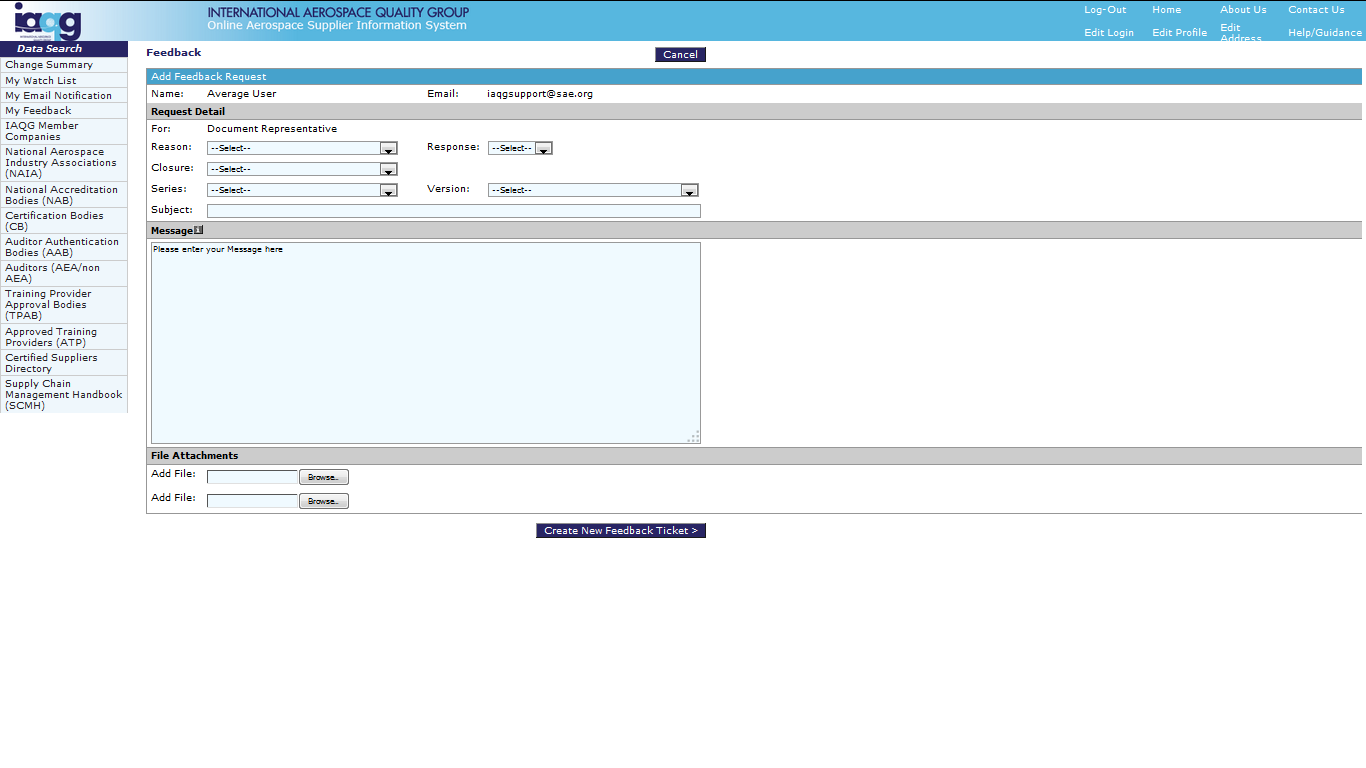 Choose whether
response is required
Choose whether
closure is delegated
Enter Subject and
message text
Click to send request
Add up to two
attachment files
Feedback is received by recipient personnel with “Manage Feedback” privileges
Page 28
OASIS Public Section
Feedback – Path 2
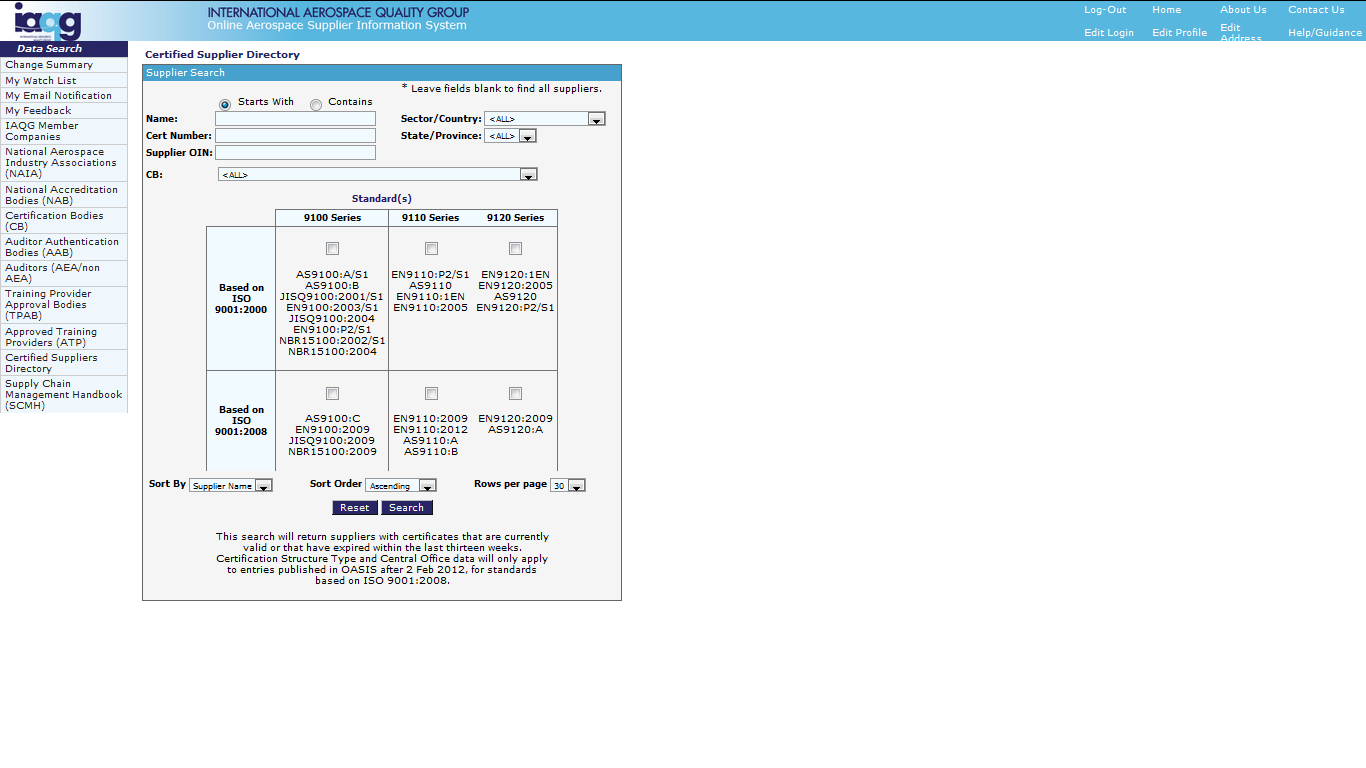 Enter supplier
search
information
Click
to search
Page 29
OASIS Public Section
Feedback – Path 2
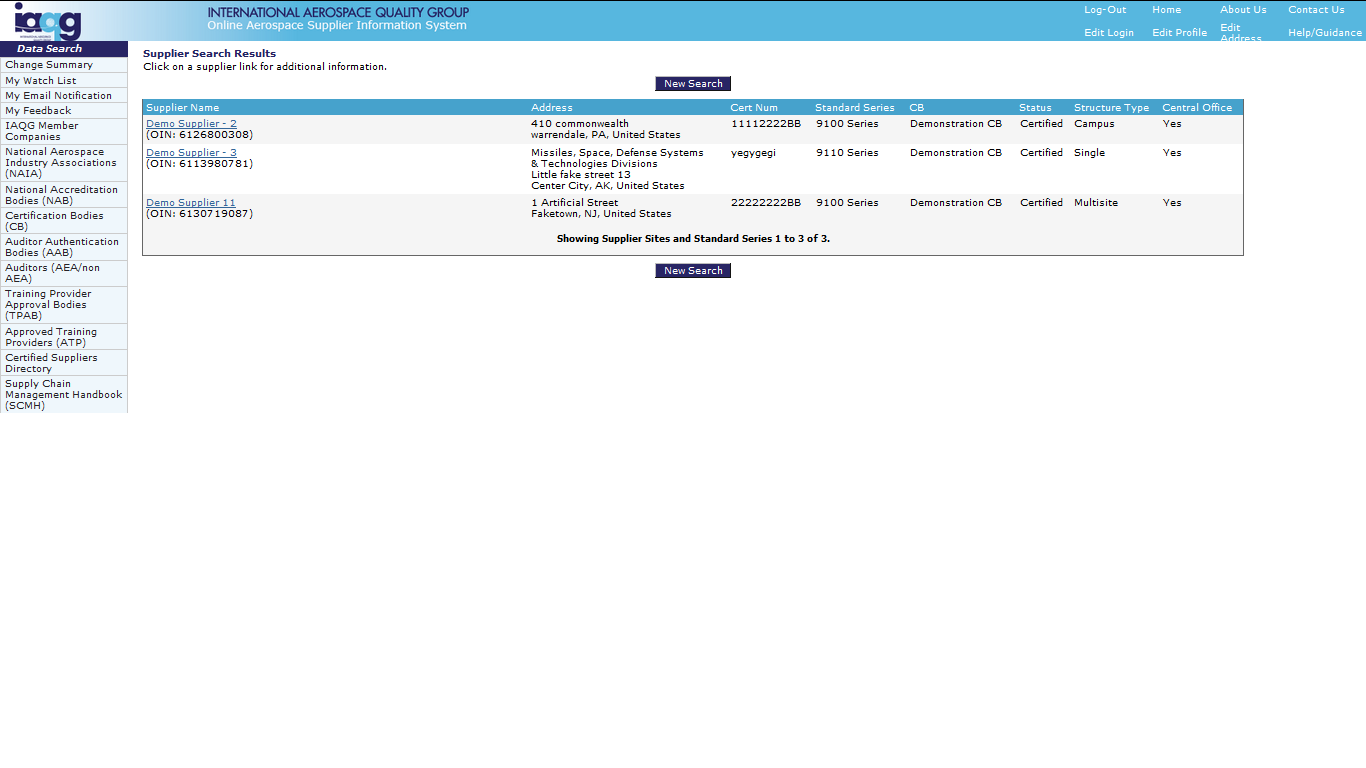 Click to
select supplier
Page 30
OASIS Public Section
Feedback – Path 2
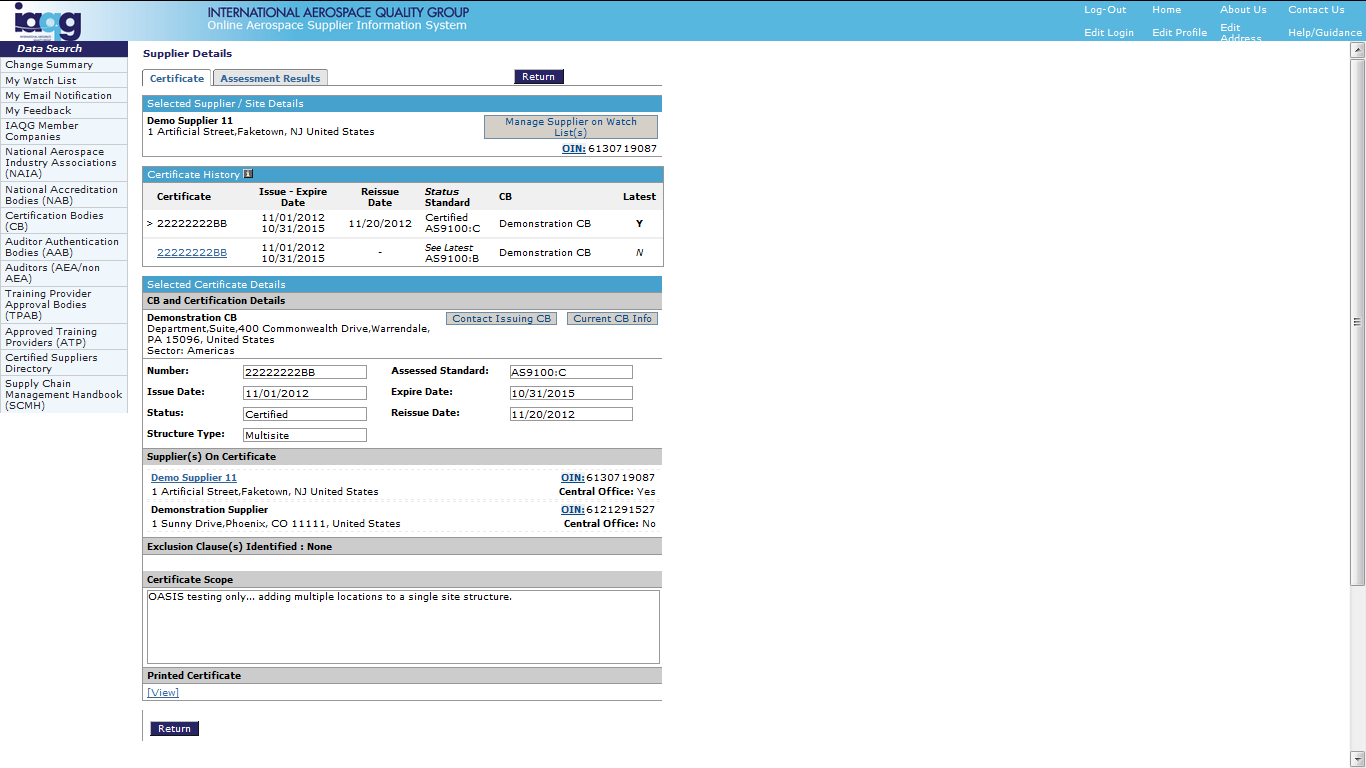 Click to contact
issuing CB
Page 31
OASIS Public Section
Feedback – Path 2
CB is pre-selected
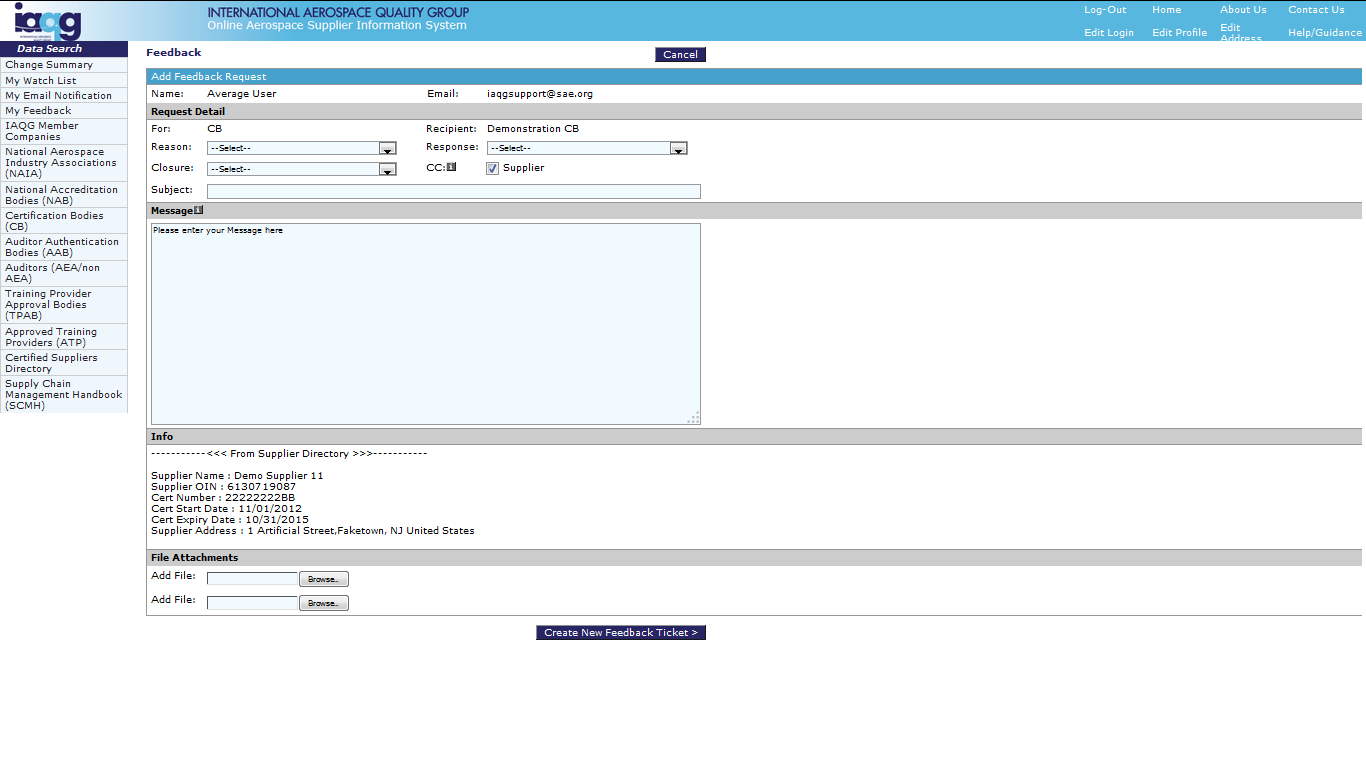 Carbon Copy (CC) to
supplier is pre-selected.
De-select if supplier
is not to be copied
on feedback
Enter details as with
Path 1
Click to send request
Feedback is received by CB/Supplier personnel with “Manage Feedback” privileges
Page 32
OASIS User Training for Certification Bodies
Part 1 - Public Section
Training Content:
Overview
New Users
Login for Registered Users
The Main Screen
Change Summary
My Watch List
My Email Notification
Feedback – General
Feedback - Path 1
Feedback – Path 2
General Information Searches
IAQG Member Companies
National Aerospace Industry Associations
National Accreditation Bodies (NABs)
Certification Bodies (CBs)
Auditor Authentication Bodies (AABs)
Auditors (AEA/non-AEA)
Training Provider Approval Bodies (TPAB)
Approved Training Providers (ATP)
Certified Suppliers Directory
Help and Information
Page 33
OASIS Public Section
General Information Searches
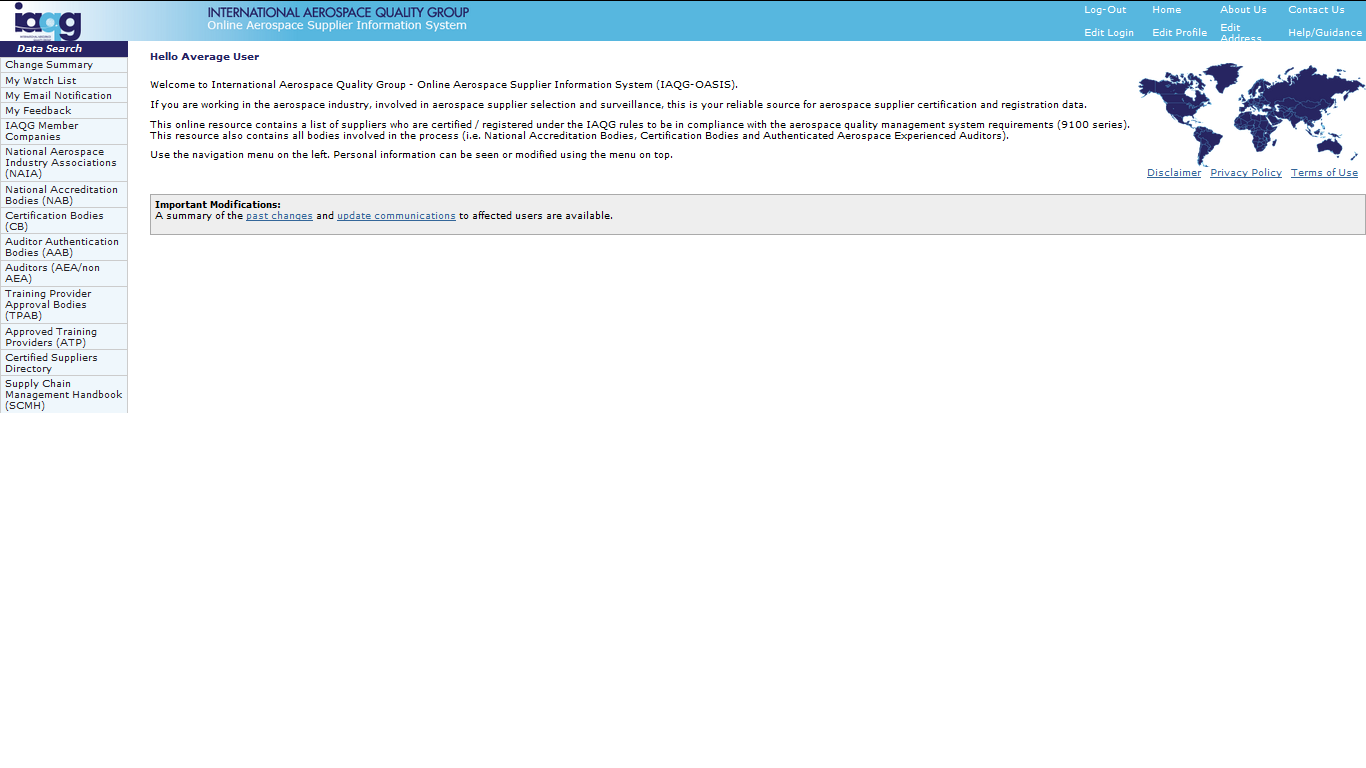 Click to
Access
Page 34
OASIS Public Section
IAQG Member Companies
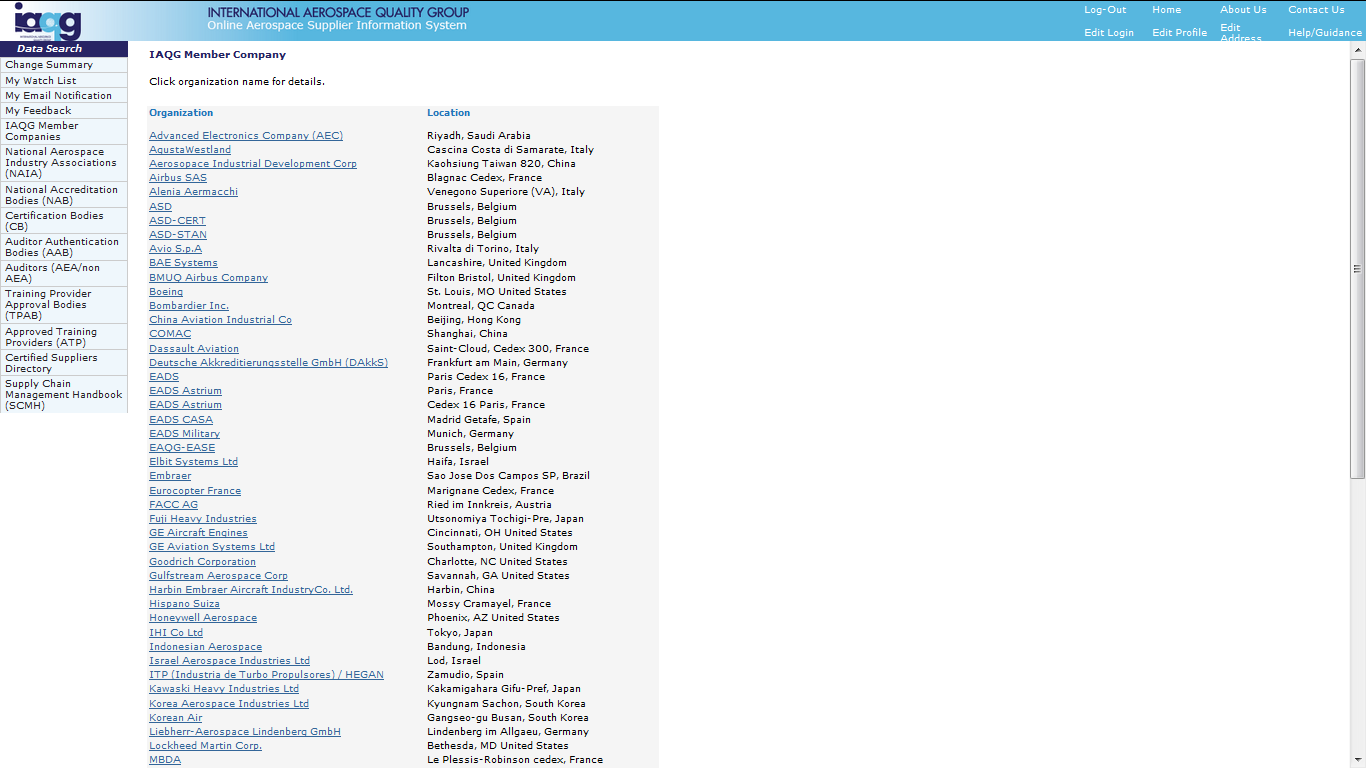 Lists all organizations
that are considered
IAQG members for
OASIS-related purposes
Click to view
specific details
Page 35
OASIS Public Section
National Aerospace Industry Associations
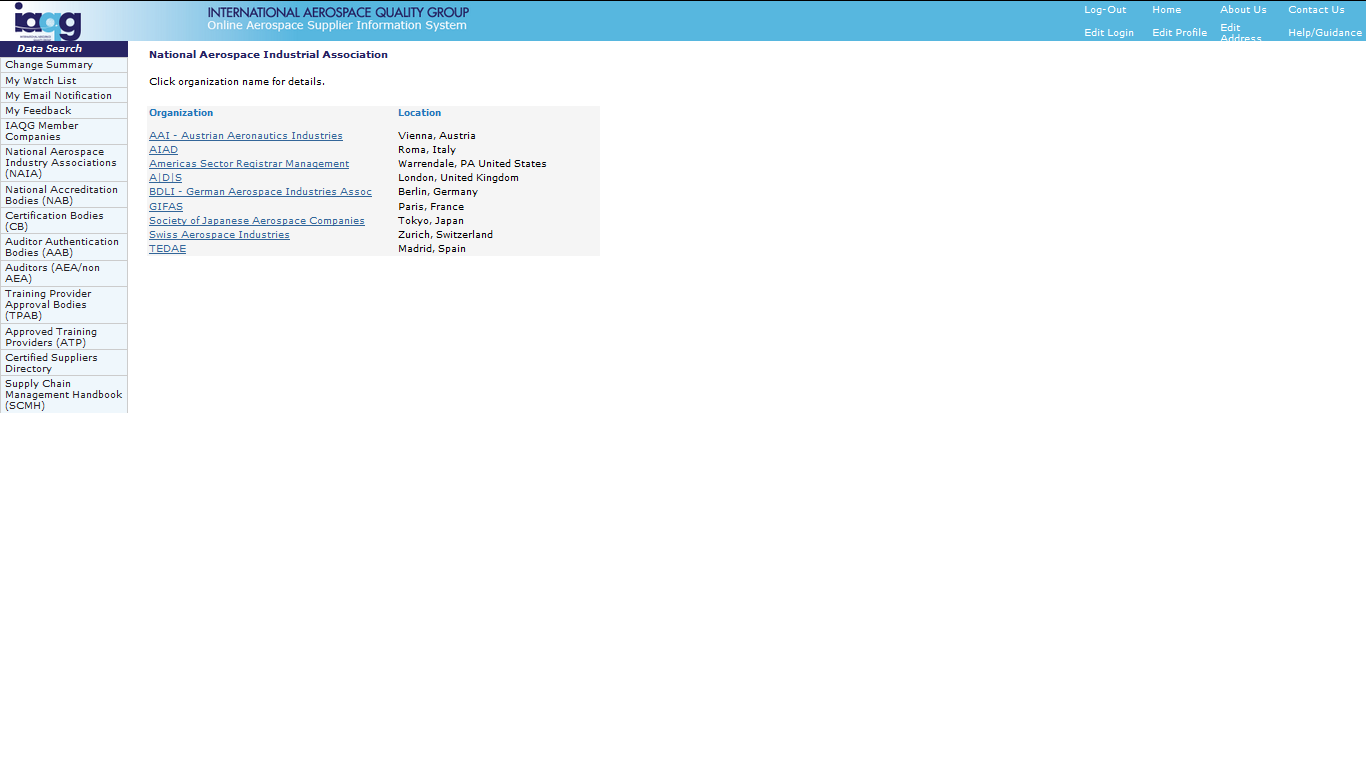 Lists all NAIA
OASIS participants
Click to view
specific details
Page 36
OASIS Public Section
National Accreditation Bodies (NABs)
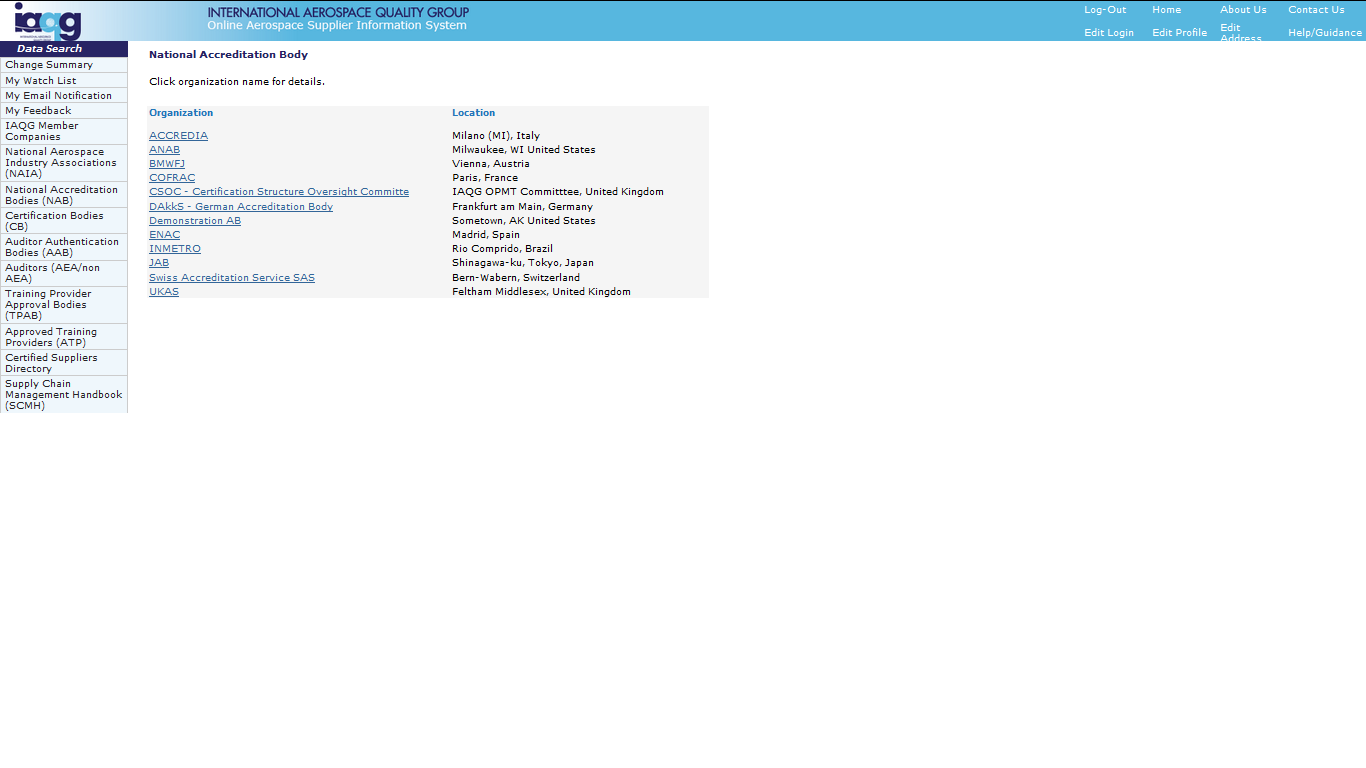 Lists all NAB
OASIS participants
Click to view
specific details
Page 37
OASIS Public Section
Certification Bodies (CBs)
Shows Families of Standards
(FOS) accredited
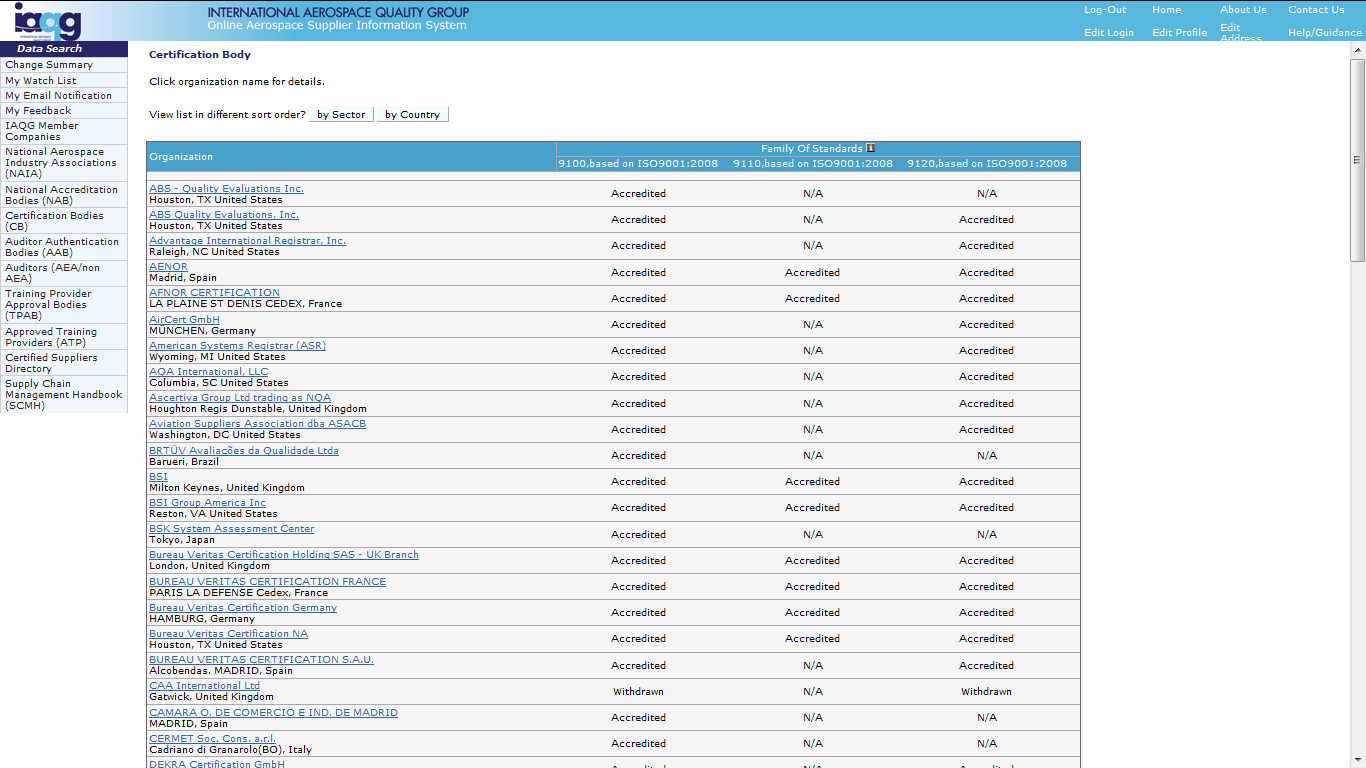 Lists all National CB
OASIS participants
Click to organize by
Sector or Country
Shows status: Accredited,
Suspended or Withdrawn
Click to view
specific details
Page 38
OASIS Public Section
Auditor Authentication Bodies (AABs)
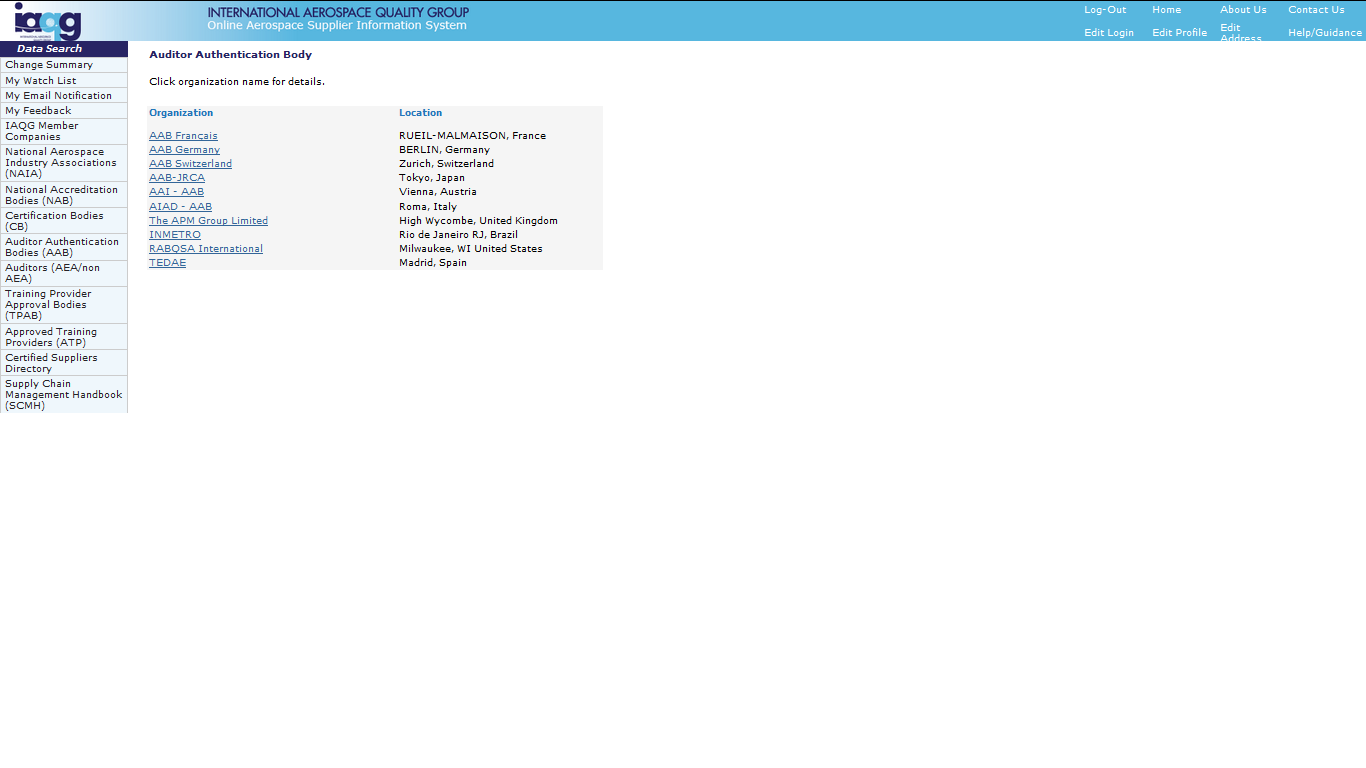 Lists all AAB
OASIS participants
Click to view
specific details
Page 39
OASIS Public Section
Auditors (AEA or non AEA – i.e. AA)
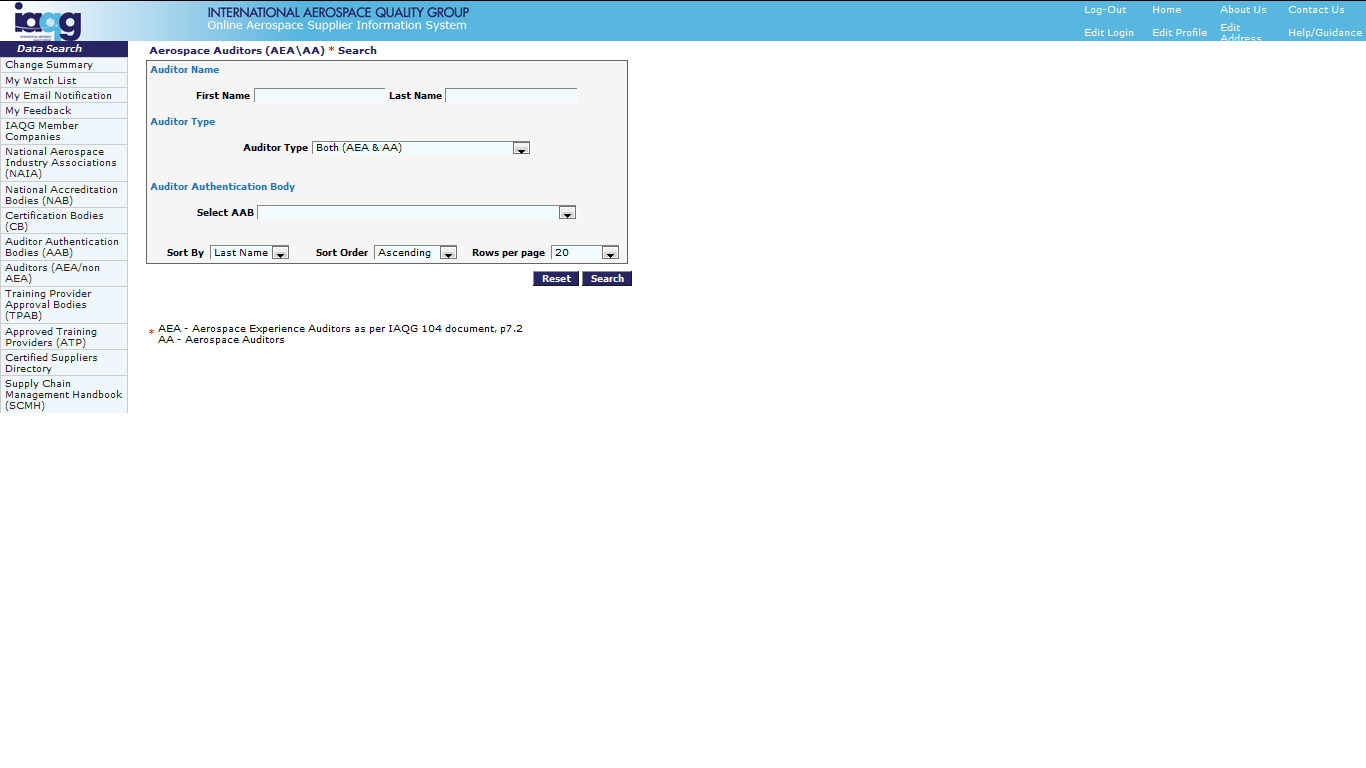 Enter search parameters
or leave blank to see all
Click to view
Page 40
OASIS Public Section
Auditors (AEA or non AEA – i.e. AA)
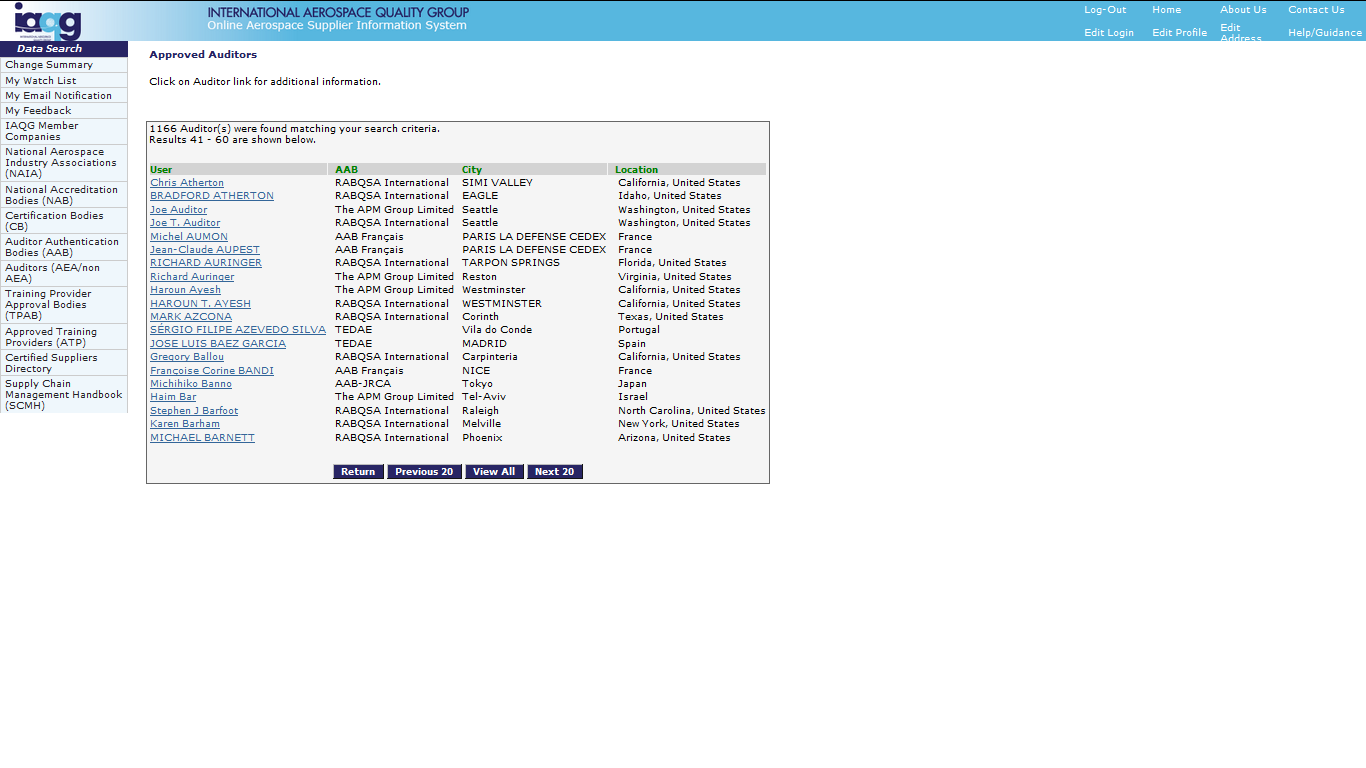 Click to view
auditor status
Page 41
OASIS Public Section
Auditors (AEA or non AEA – i.e. AA)
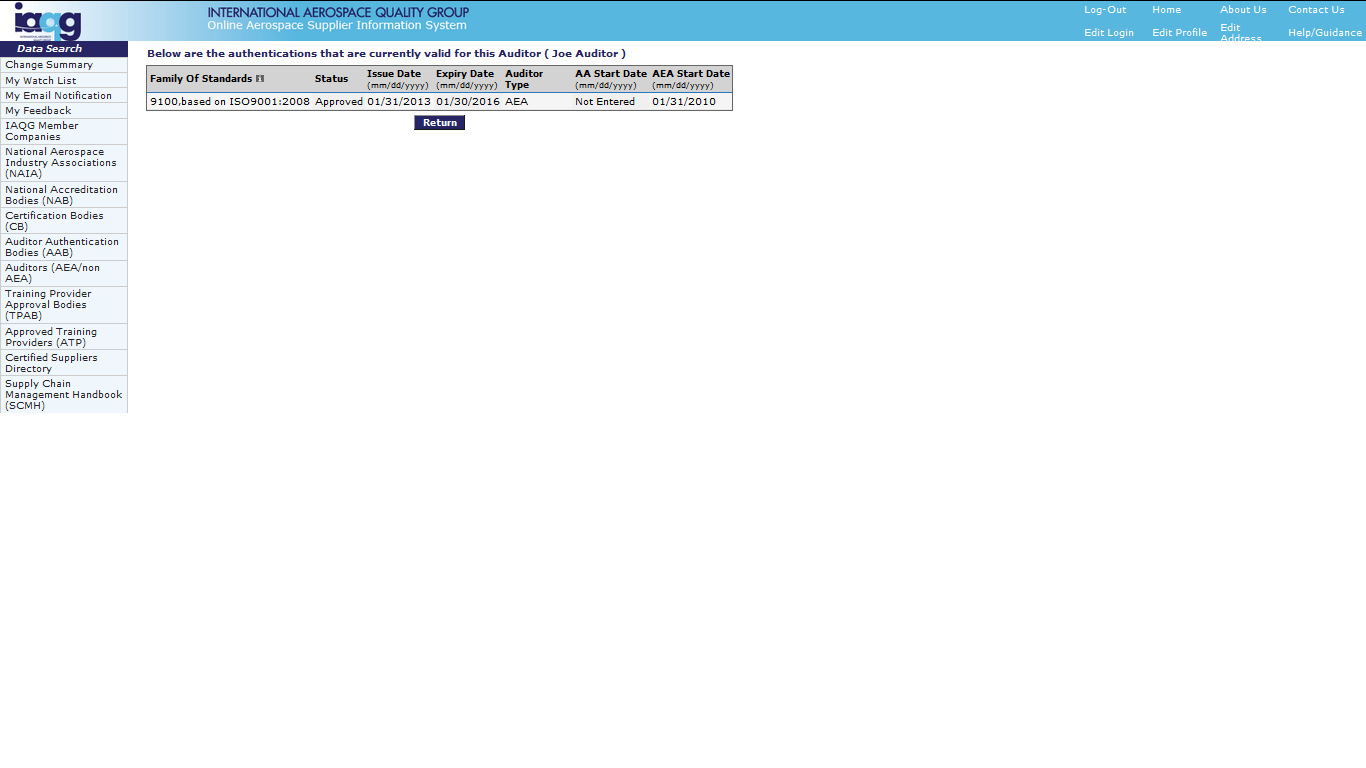 View authentications
by FOS
Page 42
OASIS Public Section
Training Provider Approval Bodies (TPAB)
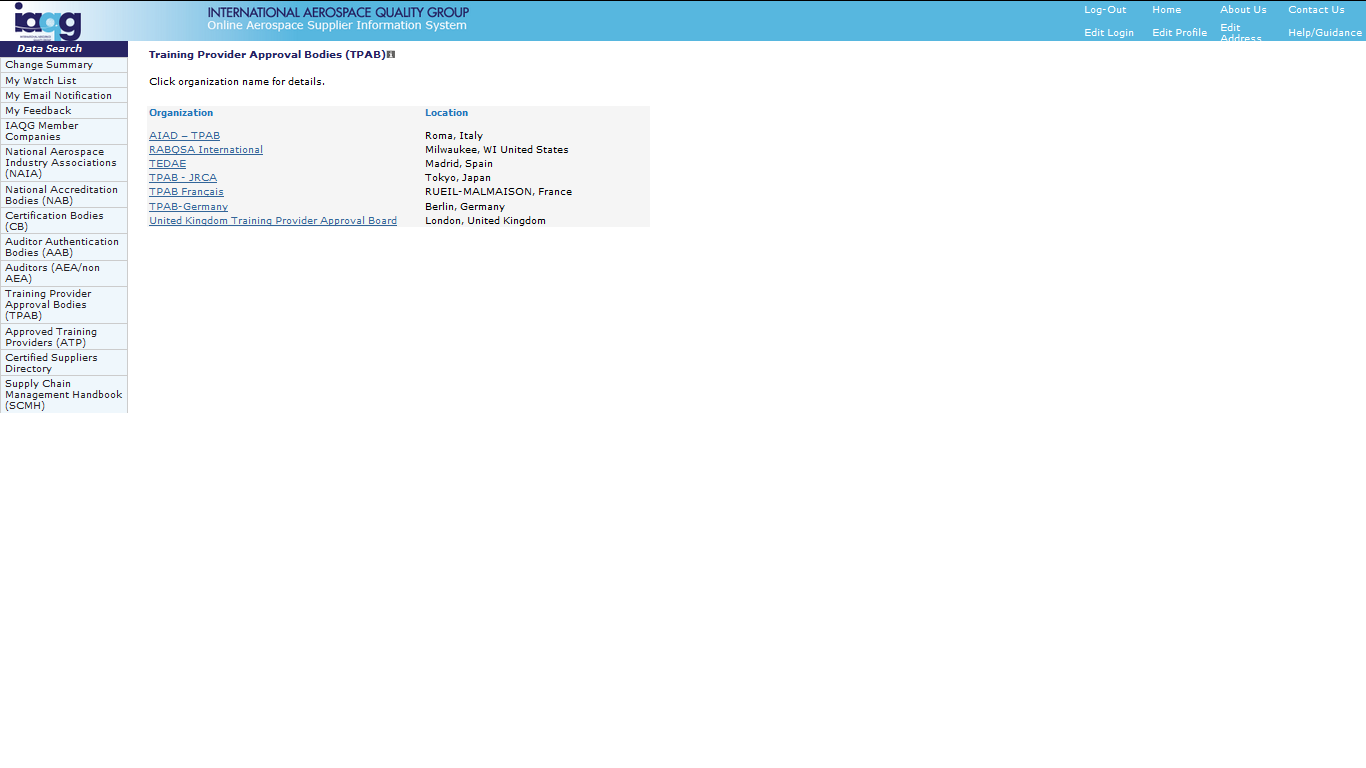 Click to view
specific details
Page 43
OASIS Public Section
Approved Training Providers (ATP)
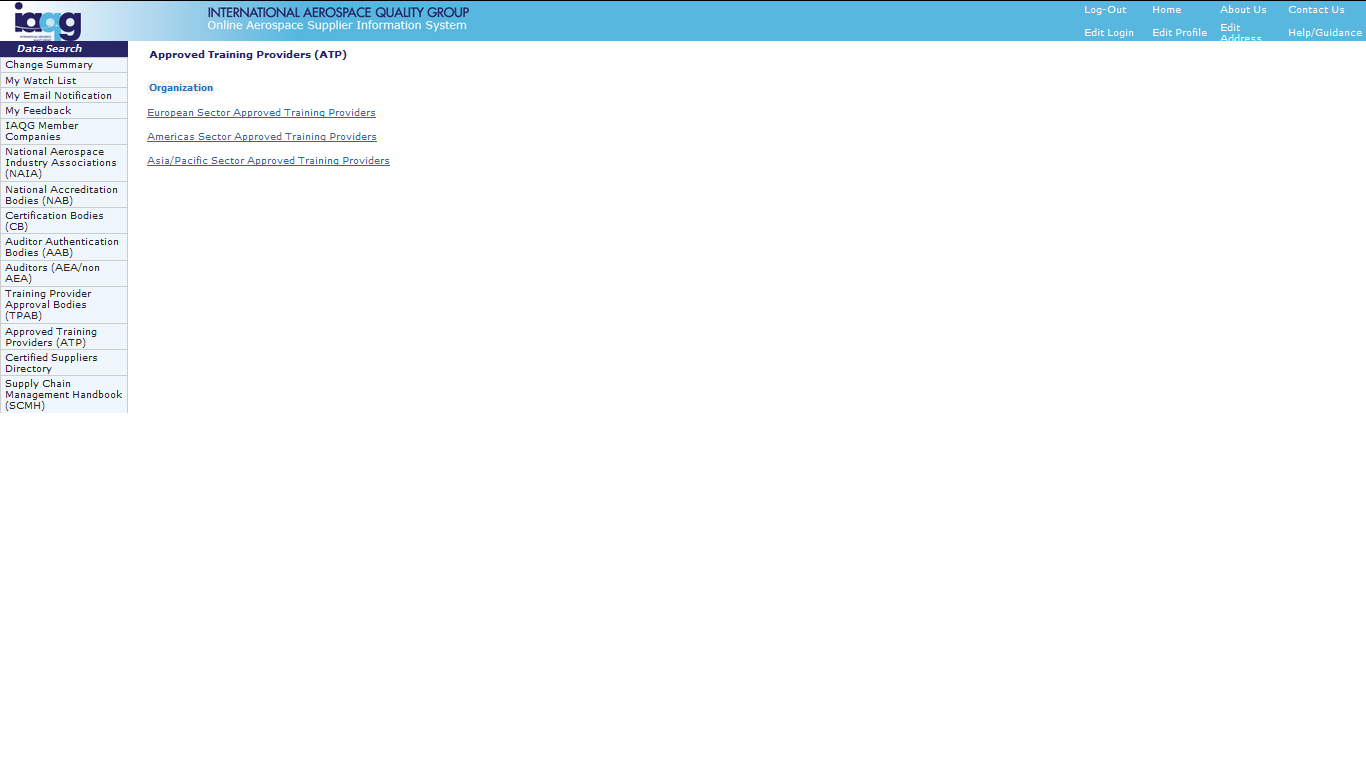 Click to view list of
ATPs in each sector
Page 44
OASIS Public Section
Certified Suppliers Directory
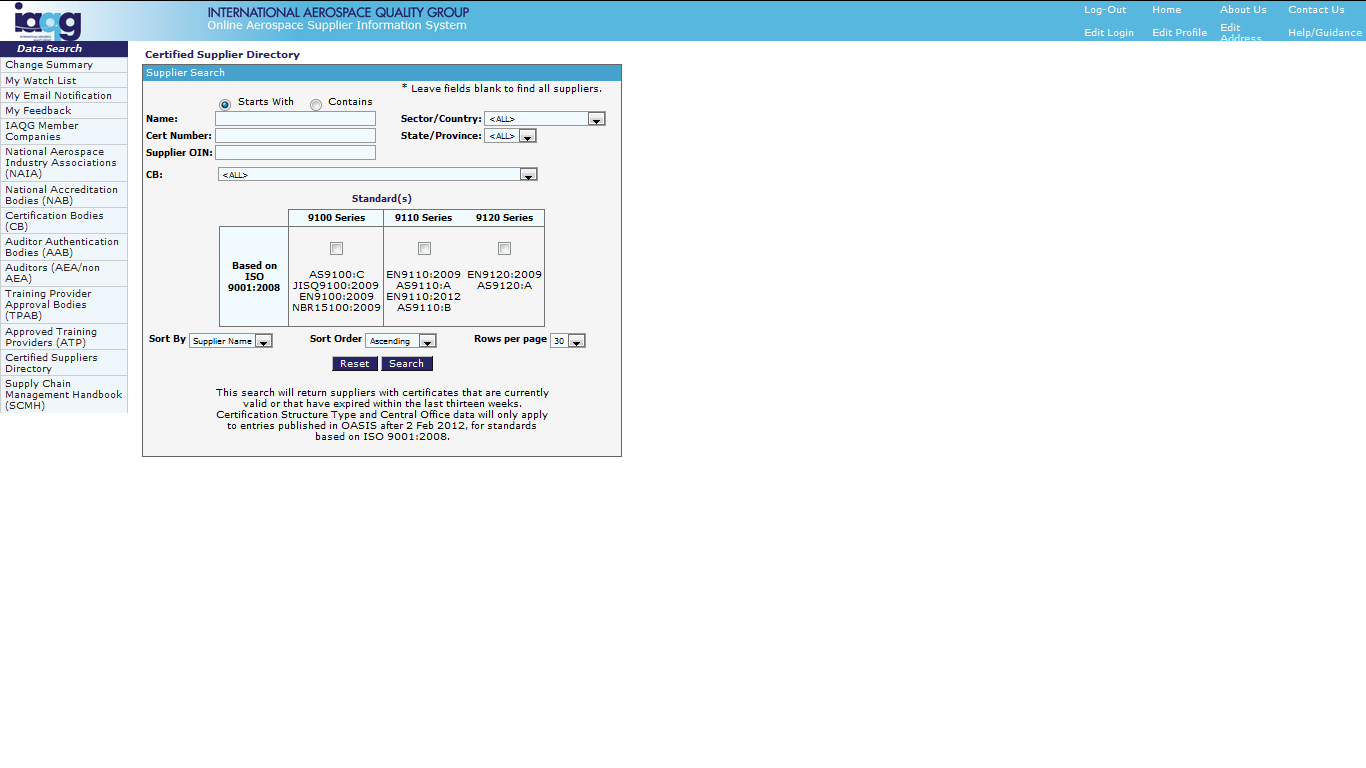 Enter parameters
and click to search
Page 45
OASIS Public Section
Certified Suppliers Directory
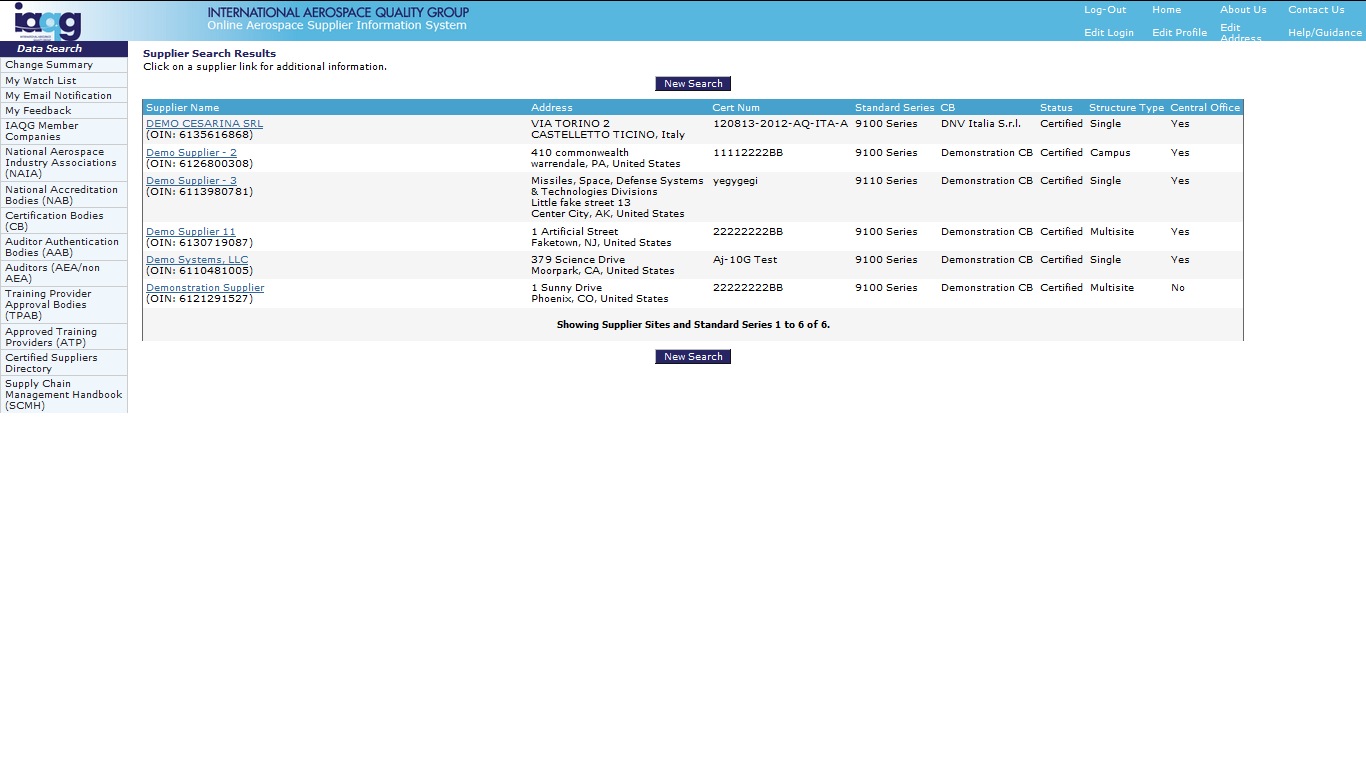 Click for
additional detail
Page 46
OASIS Public Section
Certified Suppliers Directory
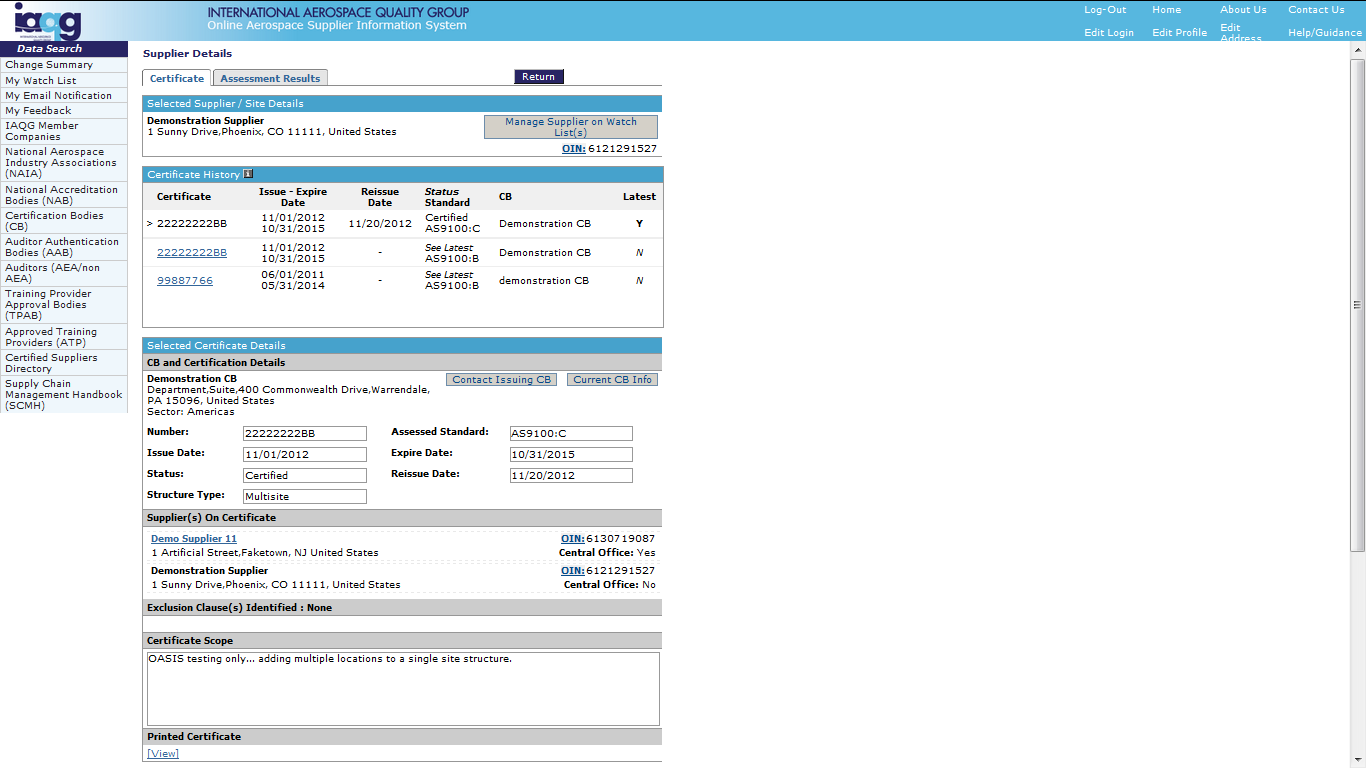 Click to view
assessment results
Click to view
previously-issued
certificates
Click to view
the currently-issued
certificate
Page 47
OASIS Public Section
Certified Suppliers Directory
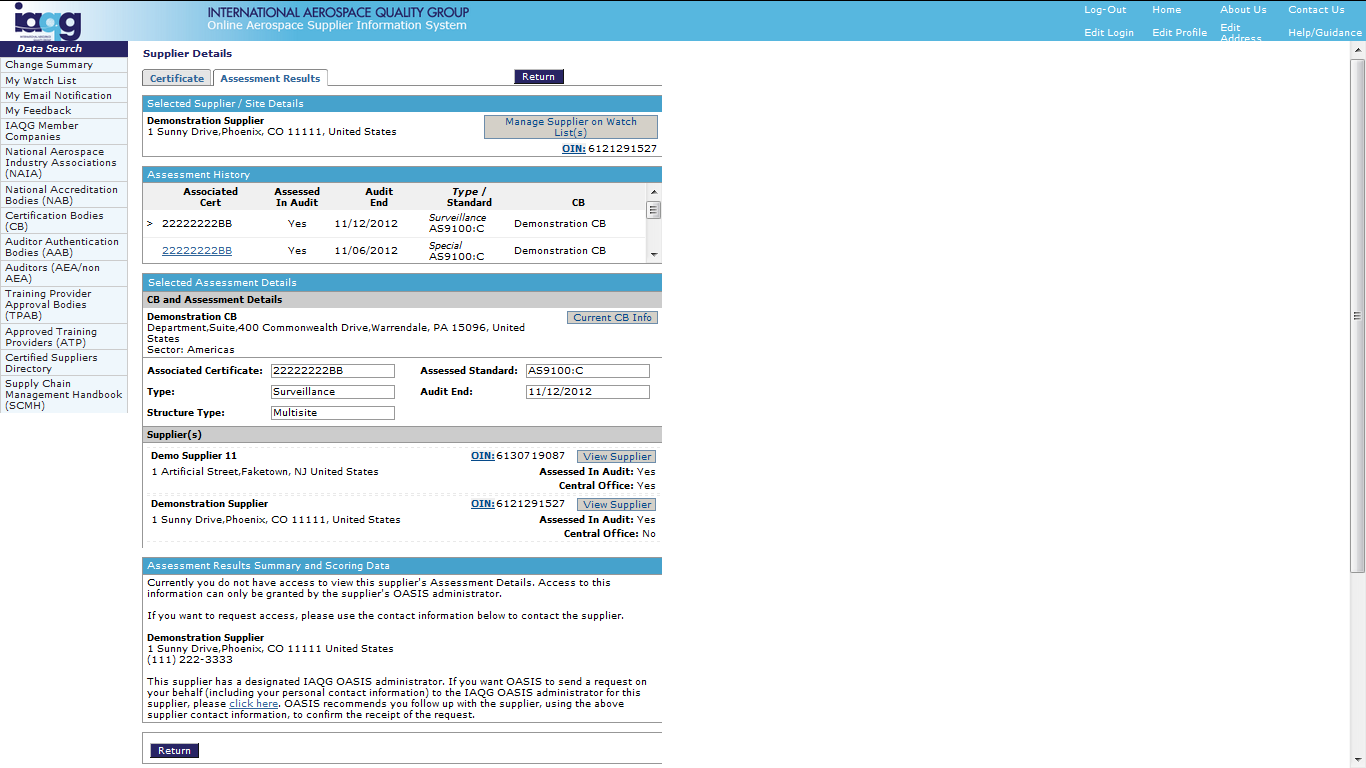 Click to view
previous assessment
results
Assessment details only
visible if supplier has
granted data access
Page 48
OASIS User Training for Certification Bodies
Part 1 - Public Section
Training Content:
Overview
New Users
Login for Registered Users
The Main Screen
Change Summary
My Watch List
My Email Notification
Feedback – General
Feedback - Path 1
Feedback – Path 2
General Information Searches
IAQG Member Companies
National Aerospace Industry Associations
National Accreditation Bodies (NABs)
Certification Bodies (CBs)
Auditor Authentication Bodies (AABs)
Auditors (AEA/non-AEA)
Training Provider Approval Bodies (TPAB)
Approved Training Providers (ATP)
Certified Suppliers Directory
Help and Information
Page 49
OASIS Public Section
Help and Information
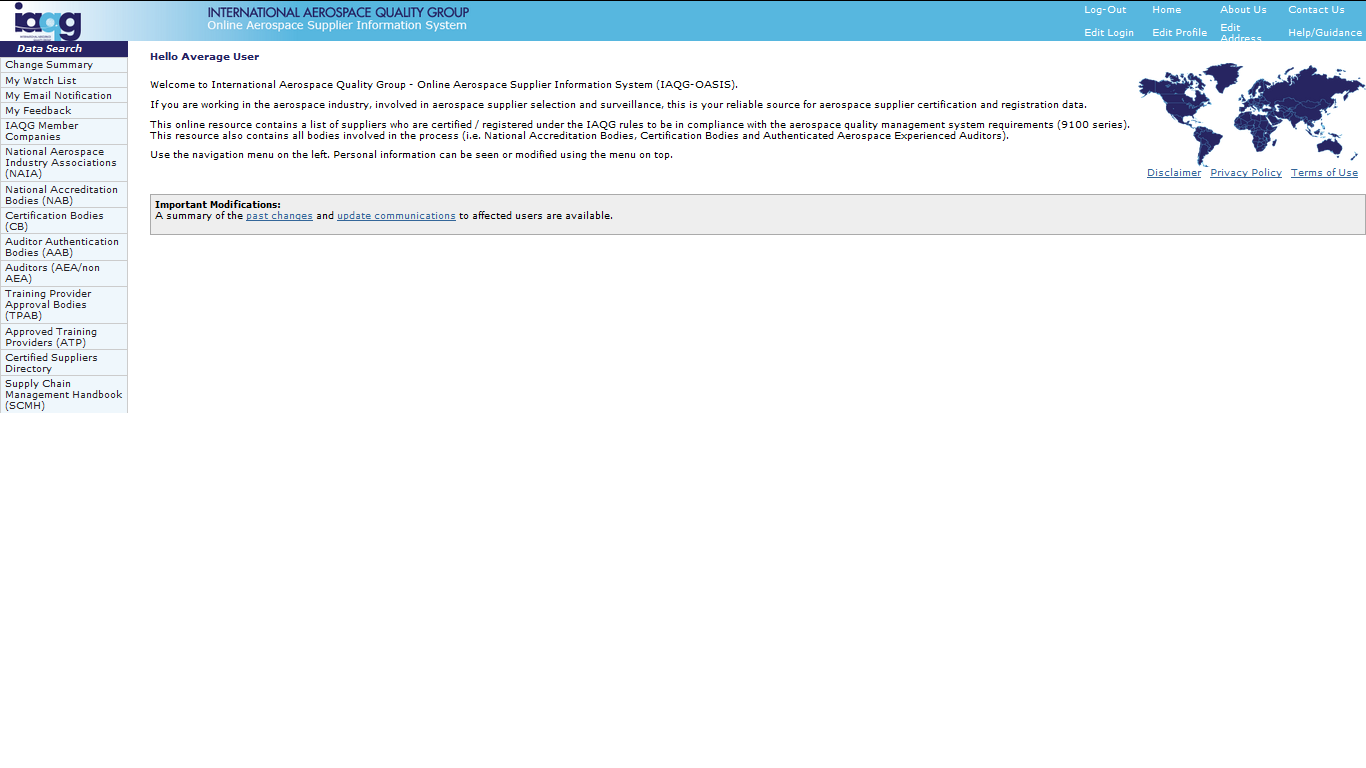 Click
“Help/Guidance”
Page 50
OASIS Public Section
Help and Information
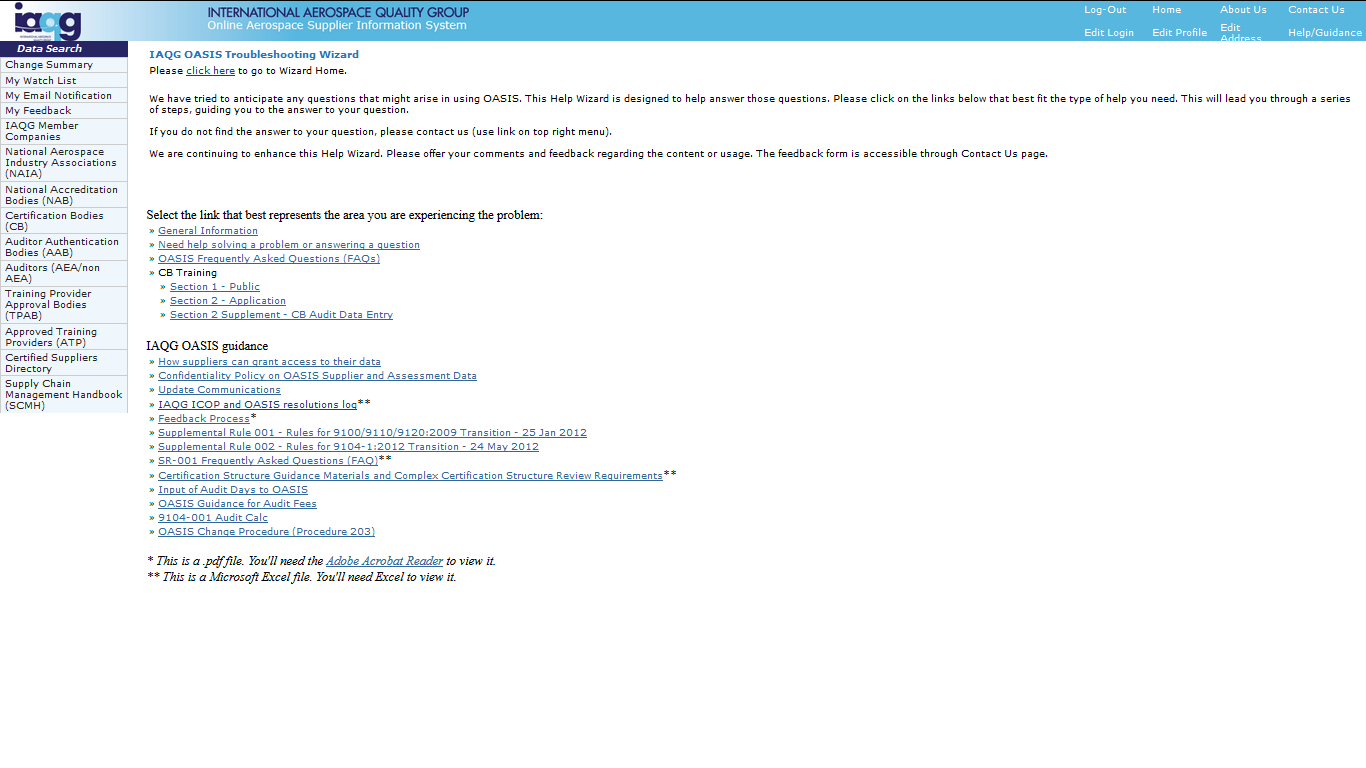 Click
“Contact Us”
for technical
support
OASIS
Functionality
Help
IAQG/OASIS Guidance
Supplemental Rules
Resolution Log
Other Subjects
Page 51
OASIS User Training for Certification Bodies
Part 1 - Public Section
Training Content:
Overview
New Users
Login for Registered Users
The Main Screen
Change Summary
My Watch List
My Email Notification
Feedback – General
Feedback - Path 1
Feedback – Path 2
General Information Searches
IAQG Member Companies
National Aerospace Industry Associations
National Accreditation Bodies (NABs)
Certification Bodies (CBs)
Auditor Authentication Bodies (AABs)
Auditors (AEA/non-AEA)
Training Provider Approval Bodies (TPAB)
Approved Training Providers (ATP)
Certified Suppliers Directory
Help and Information
Page 52
OASIS Public Section
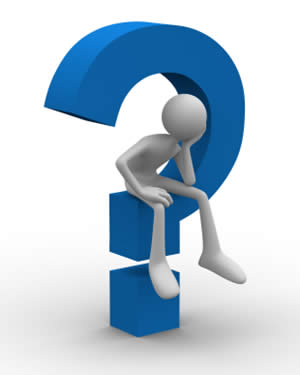 Page 53